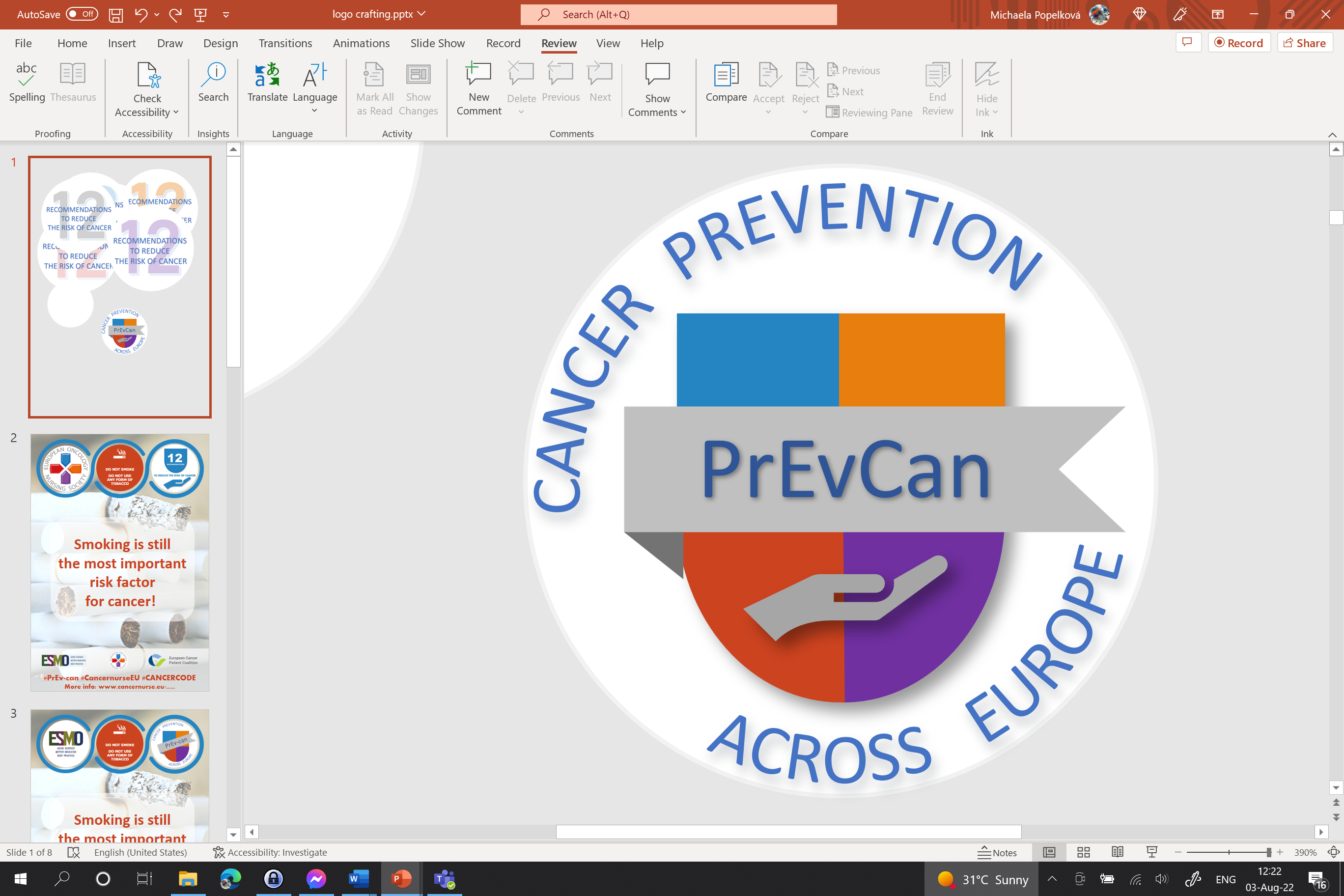 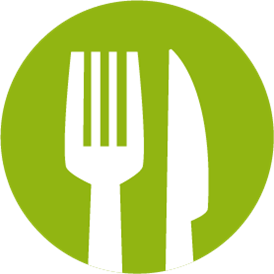 SAĞLİKLİ BESLENIN
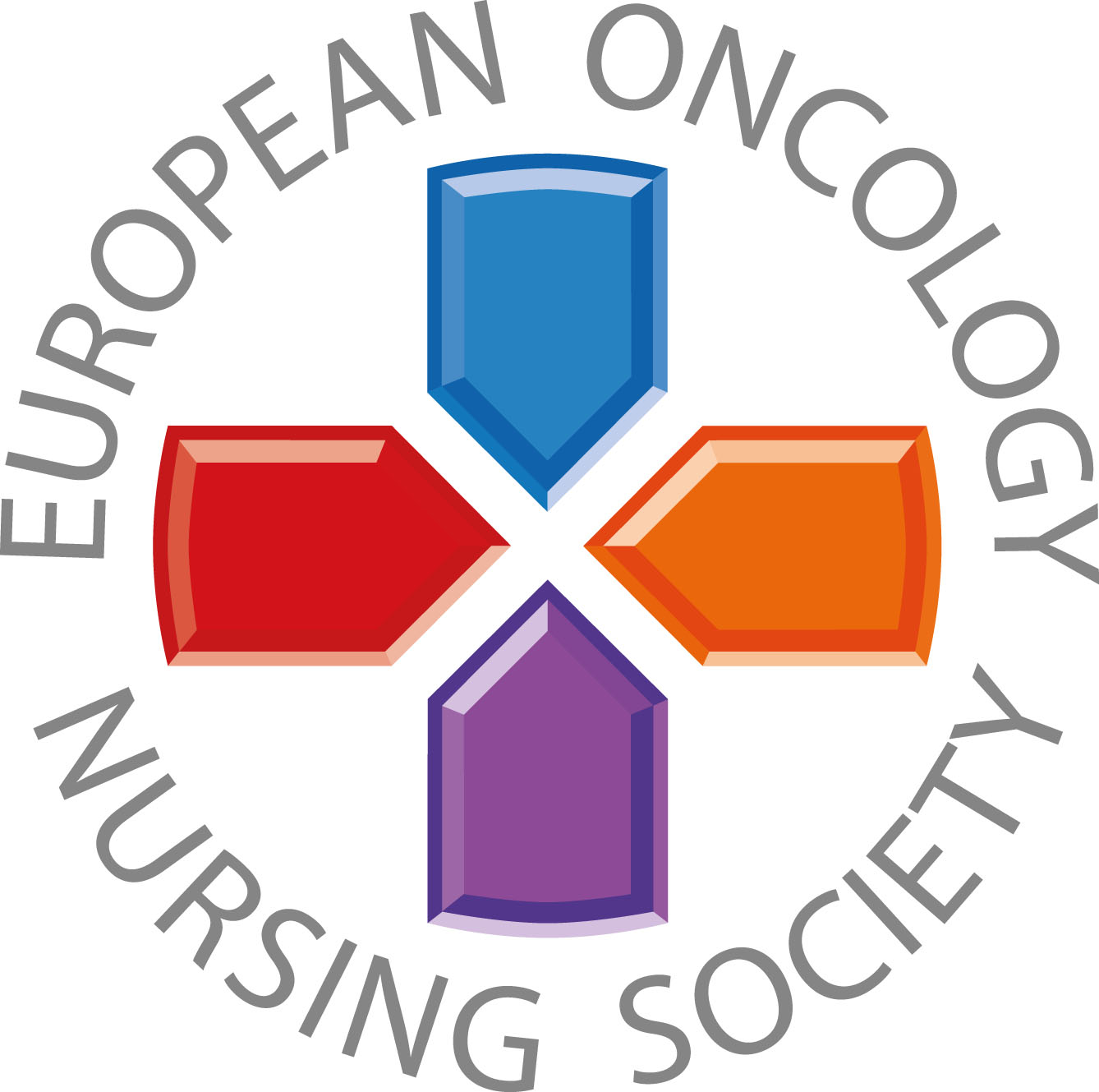 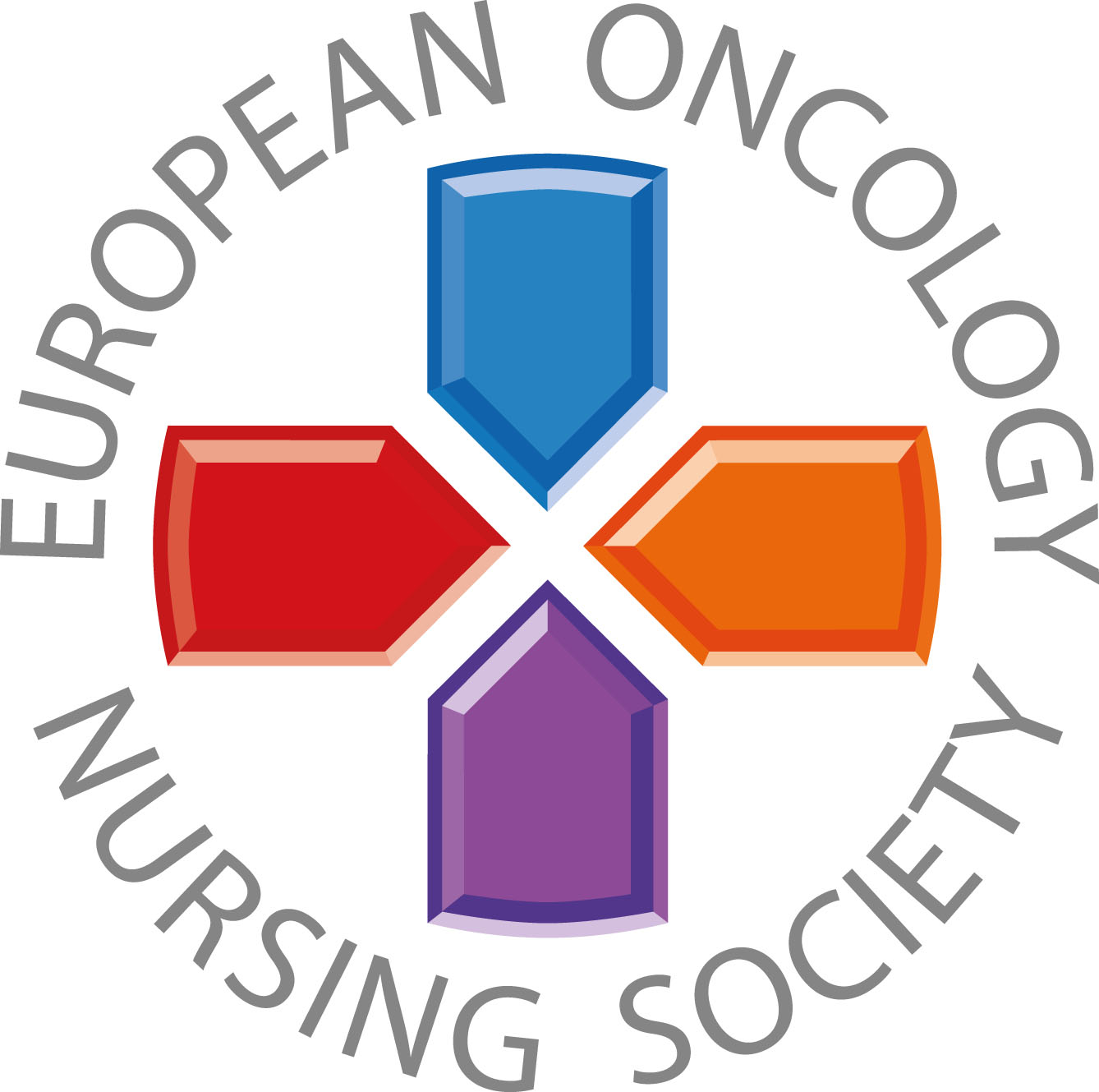 Toplum için mesajlar
#PrEvCan #CANCERCODE
PrEvCan© kampanyası EONS tarafından başlatıldı ve kampanya ortağı ESMO ile birlikte yürütülmektedir. Daha fazla bilgi için: www.cancernurse.eu/prevcan
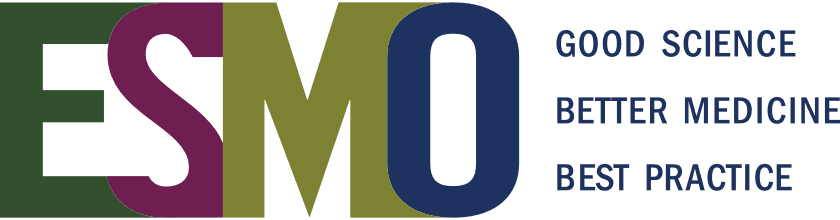 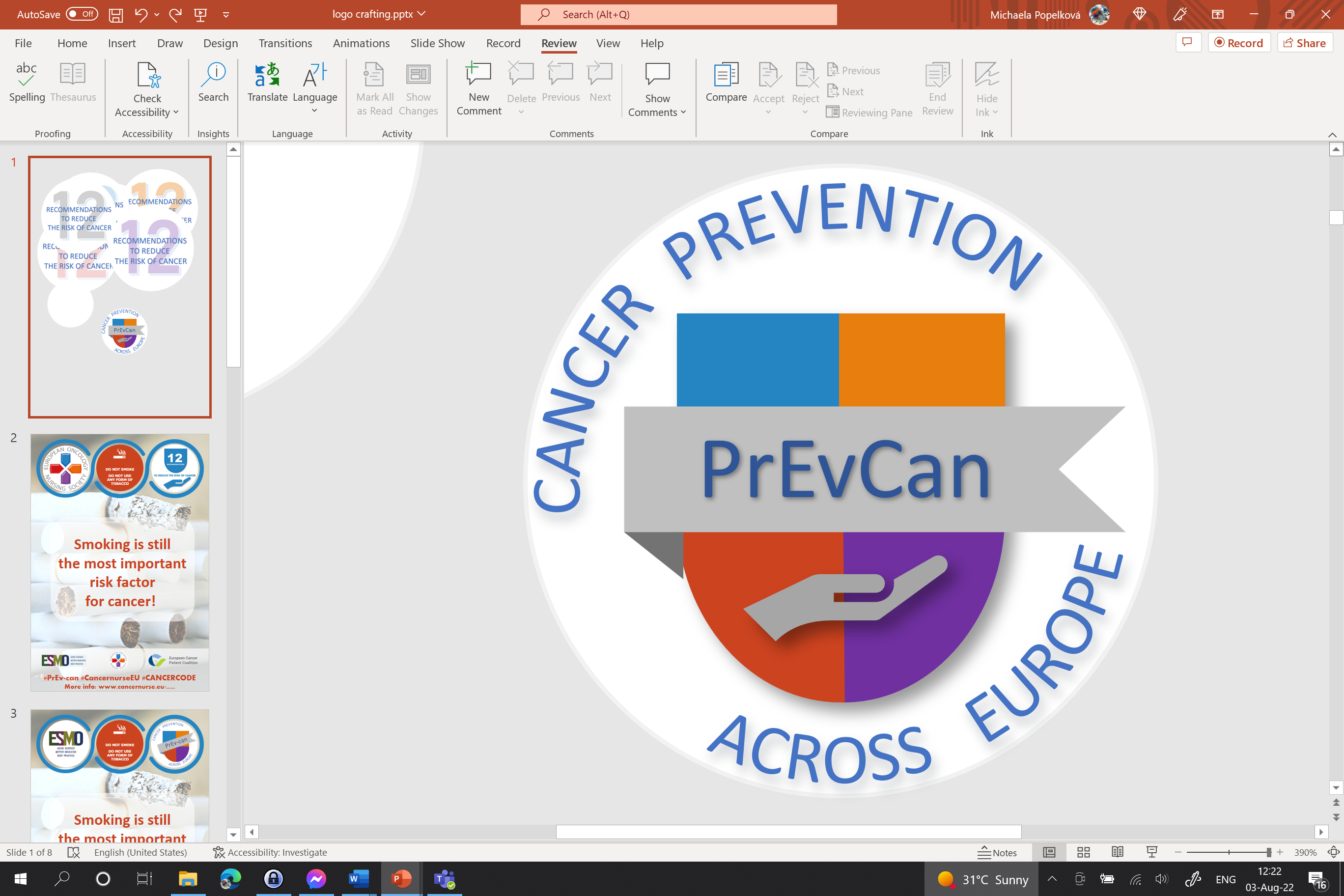 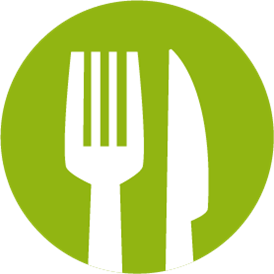 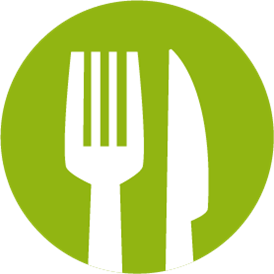 SAĞLİKLİ BESLENIN
Kuruluşunuzun logosunu buraya ekleyin
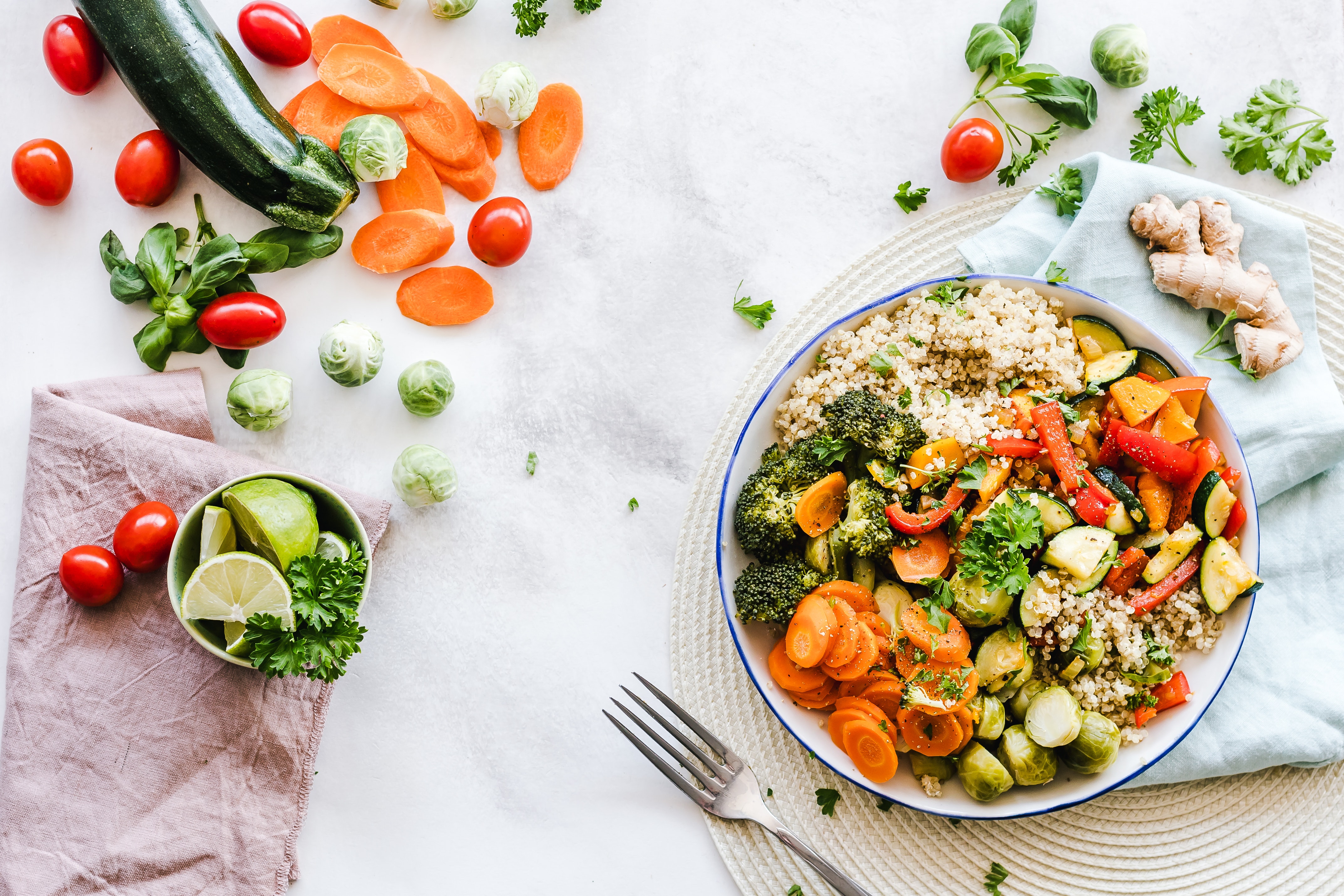 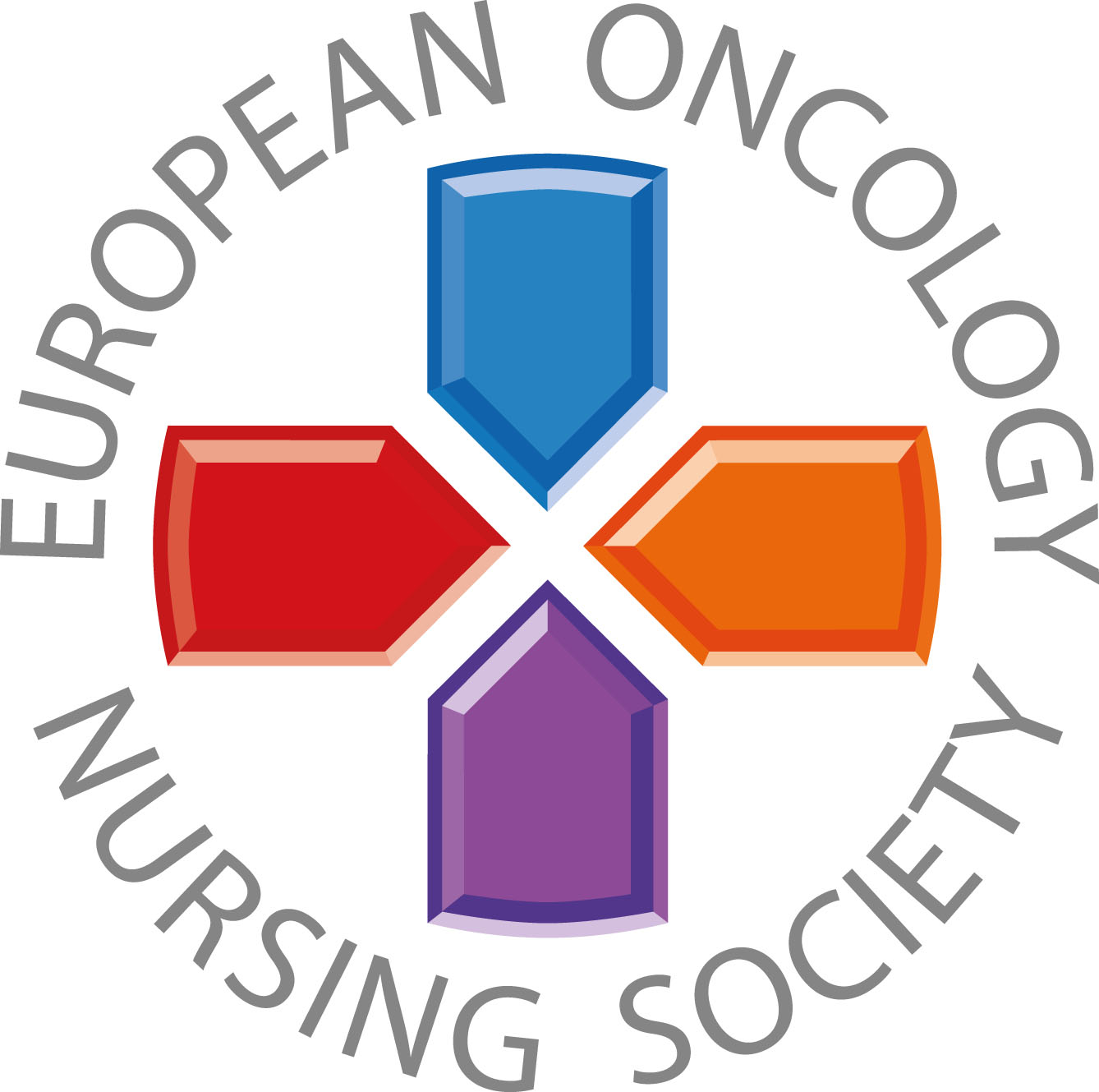 Bol miktarda kepekli tahıl, bakliyat, sebze ve meyve yiyin
#PrEvCan #CANCERCODE
PrEvCan© kampanyası EONS tarafından başlatıldı ve kampanya ortağı ESMO ile birlikte yürütülmektedir. Daha fazla bilgi için: www.cancernurse.eu/prevcan
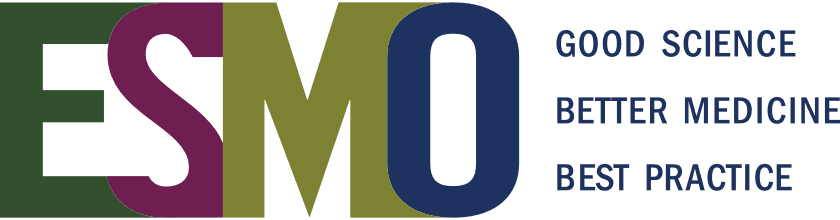 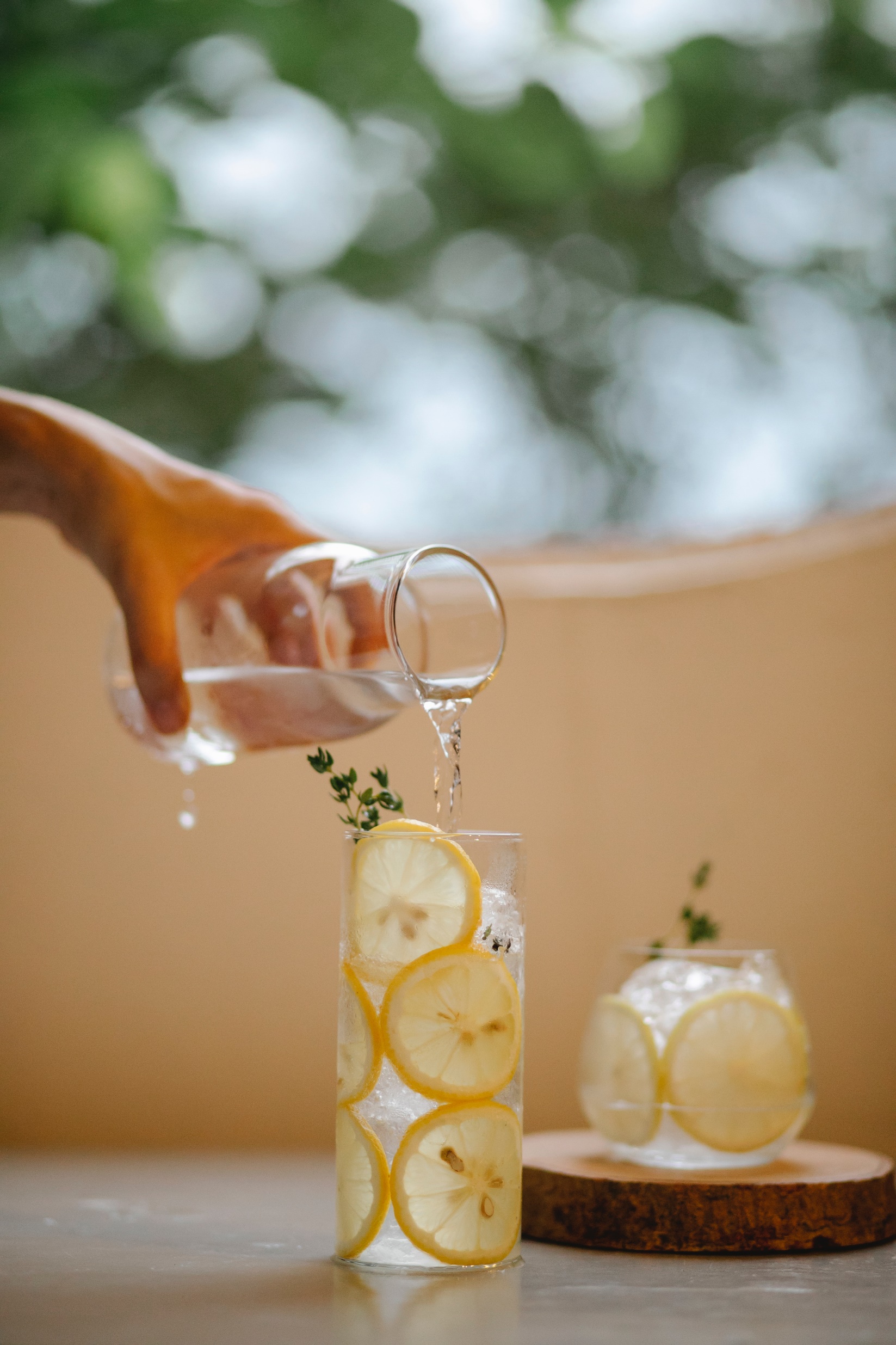 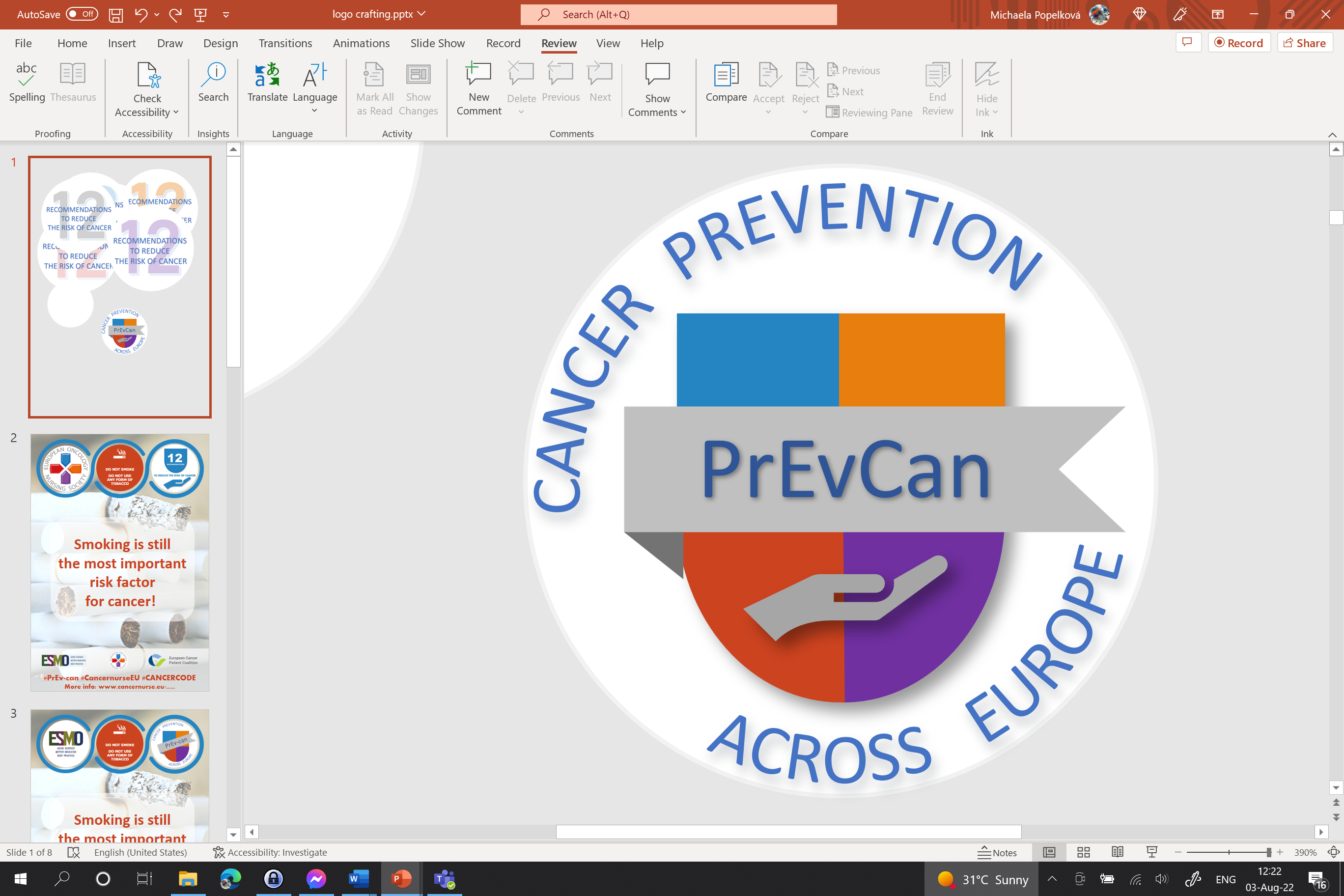 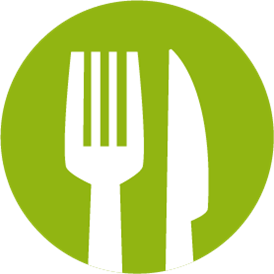 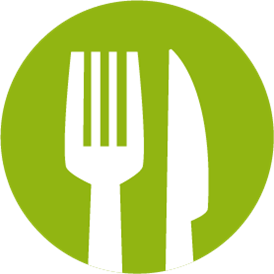 SAĞLİKLİ BESLENIN
Kuruluşunuzun logosunu buraya ekleyin
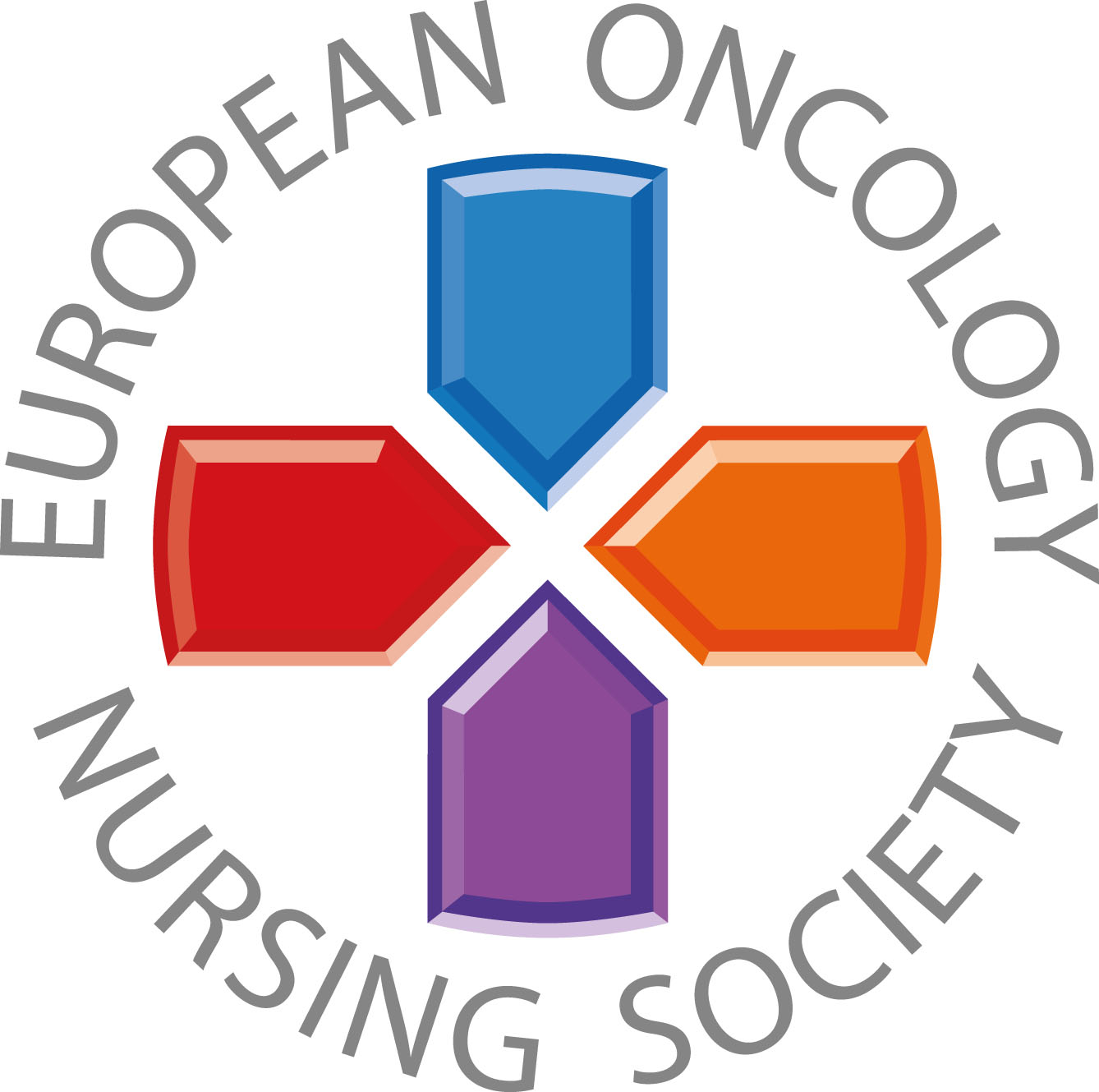 Yüksek kalorili yiyecekleri (şeker veya yağ oranı yüksek yiyecekler) sınırlayın ve şekerli içeceklerden kaçınınZ
#PrEvCan #CANCERCODE
PrEvCan© kampanyası EONS tarafından başlatıldı ve kampanya ortağı ESMO ile birlikte yürütülmektedir. Daha fazla bilgi için: www.cancernurse.eu/prevcan
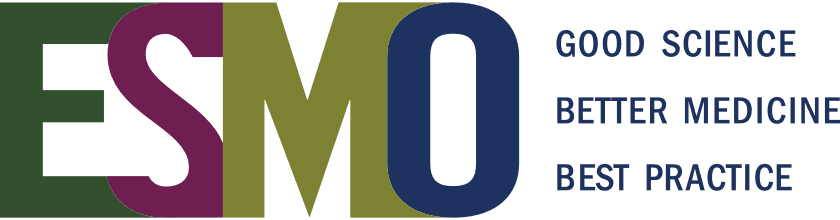 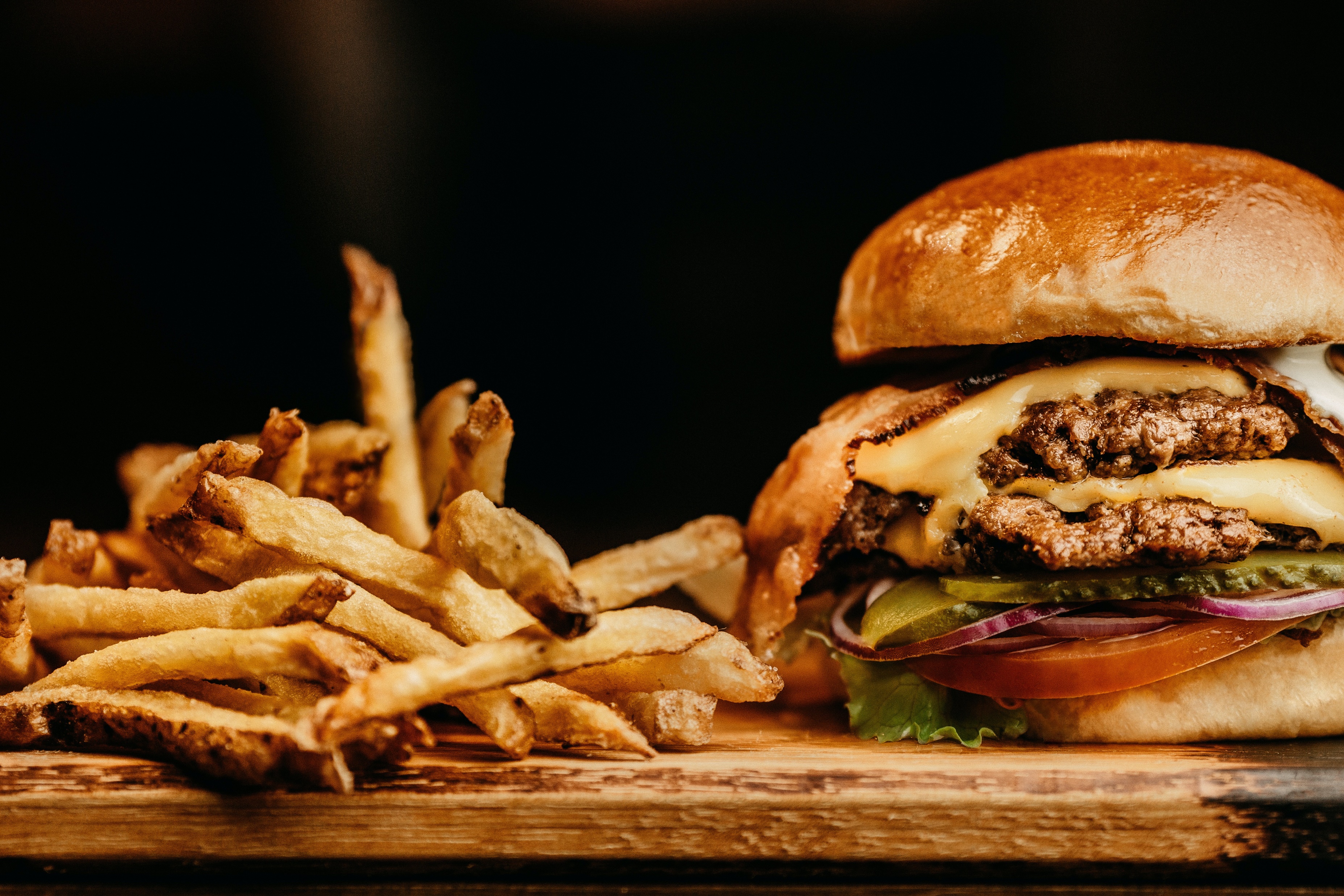 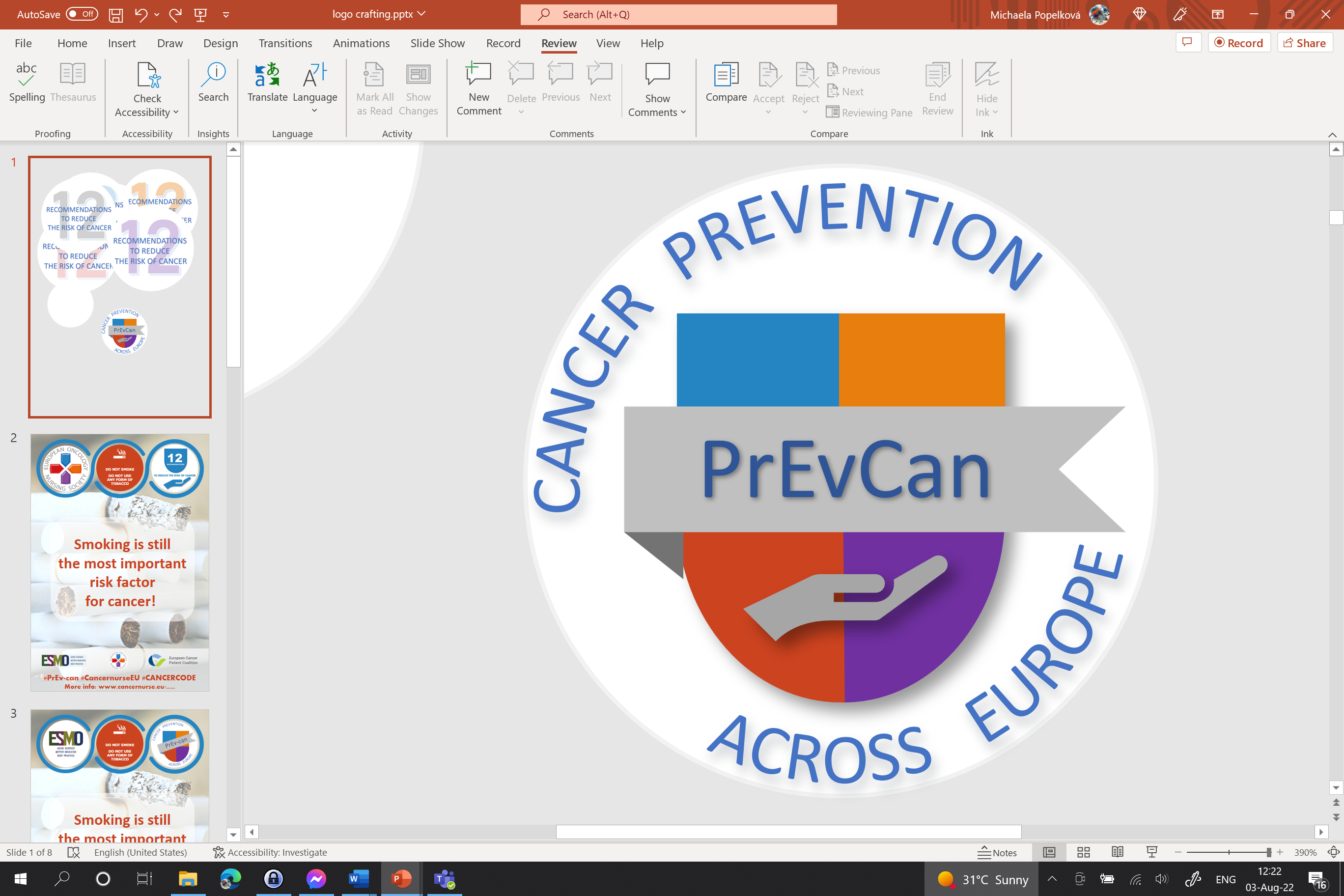 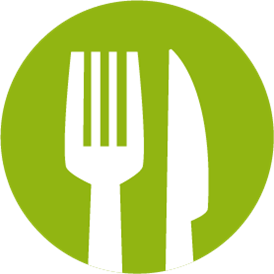 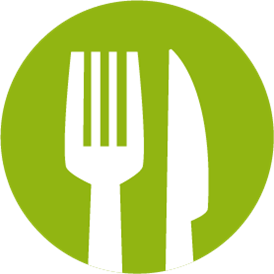 SAĞLİKLİ BESLENIN
Kuruluşunuzun logosunu buraya ekleyin
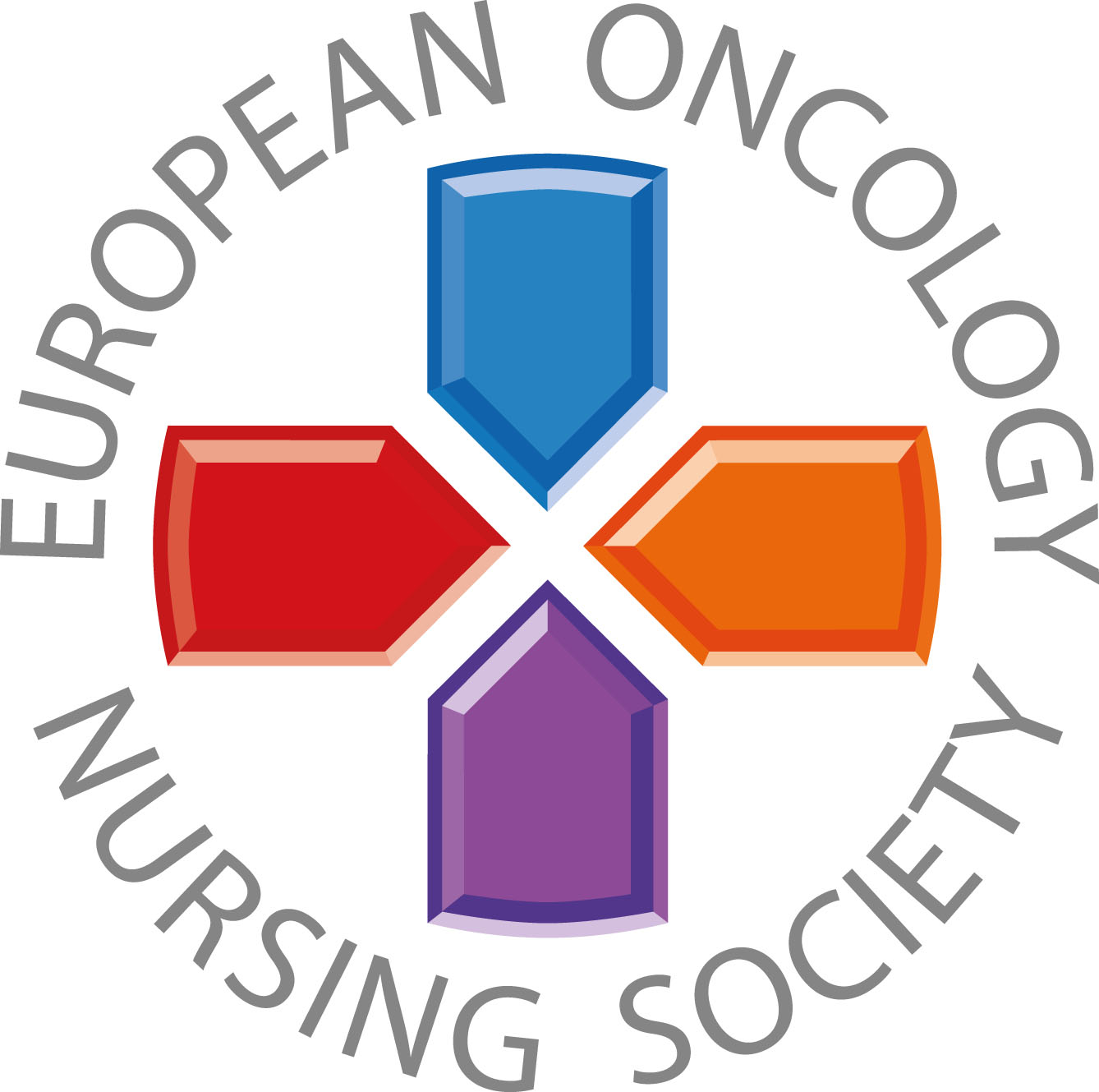 İşlenmiş etten kaçının, kırmızı eti ve tuzu yüksek yiyecekleri sınırlayın
#PrEvCan #CANCERCODE
PrEvCan© kampanyası EONS tarafından başlatıldı ve kampanya ortağı ESMO ile birlikte yürütülmektedir. Daha fazla bilgi için: www.cancernurse.eu/prevcan
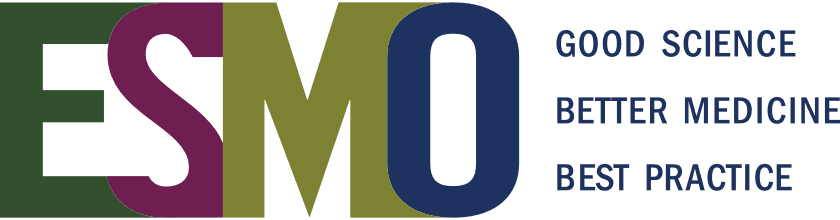 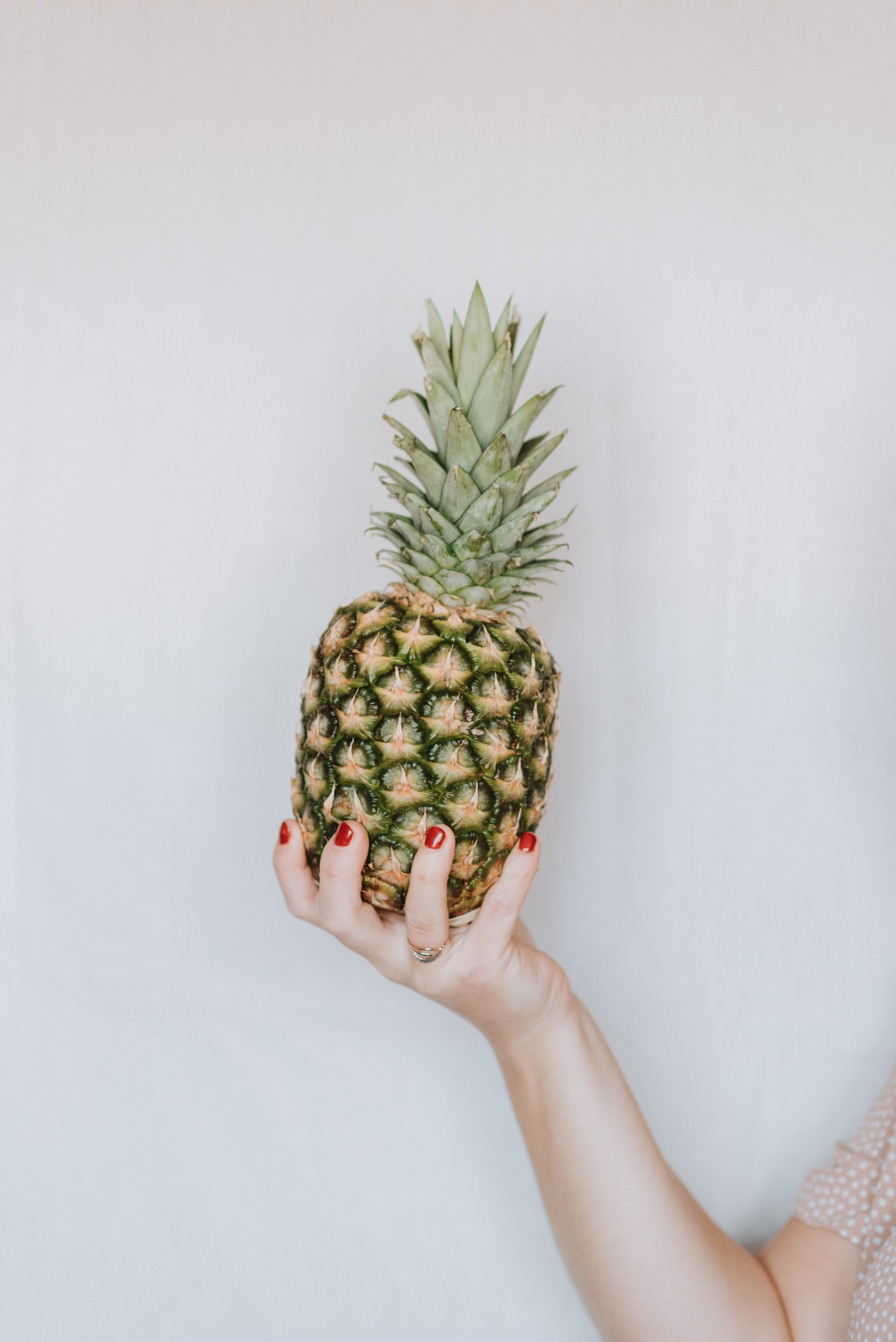 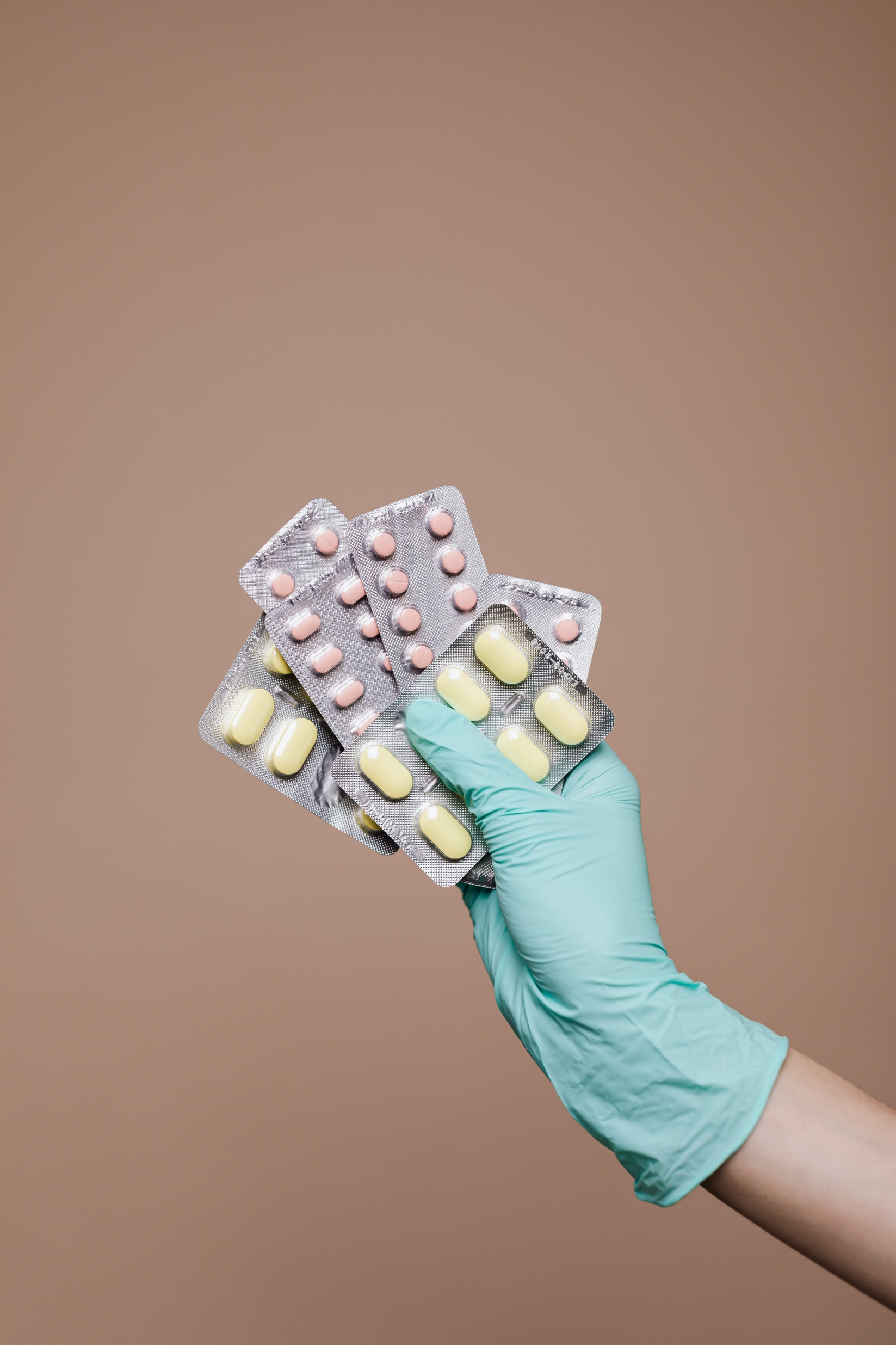 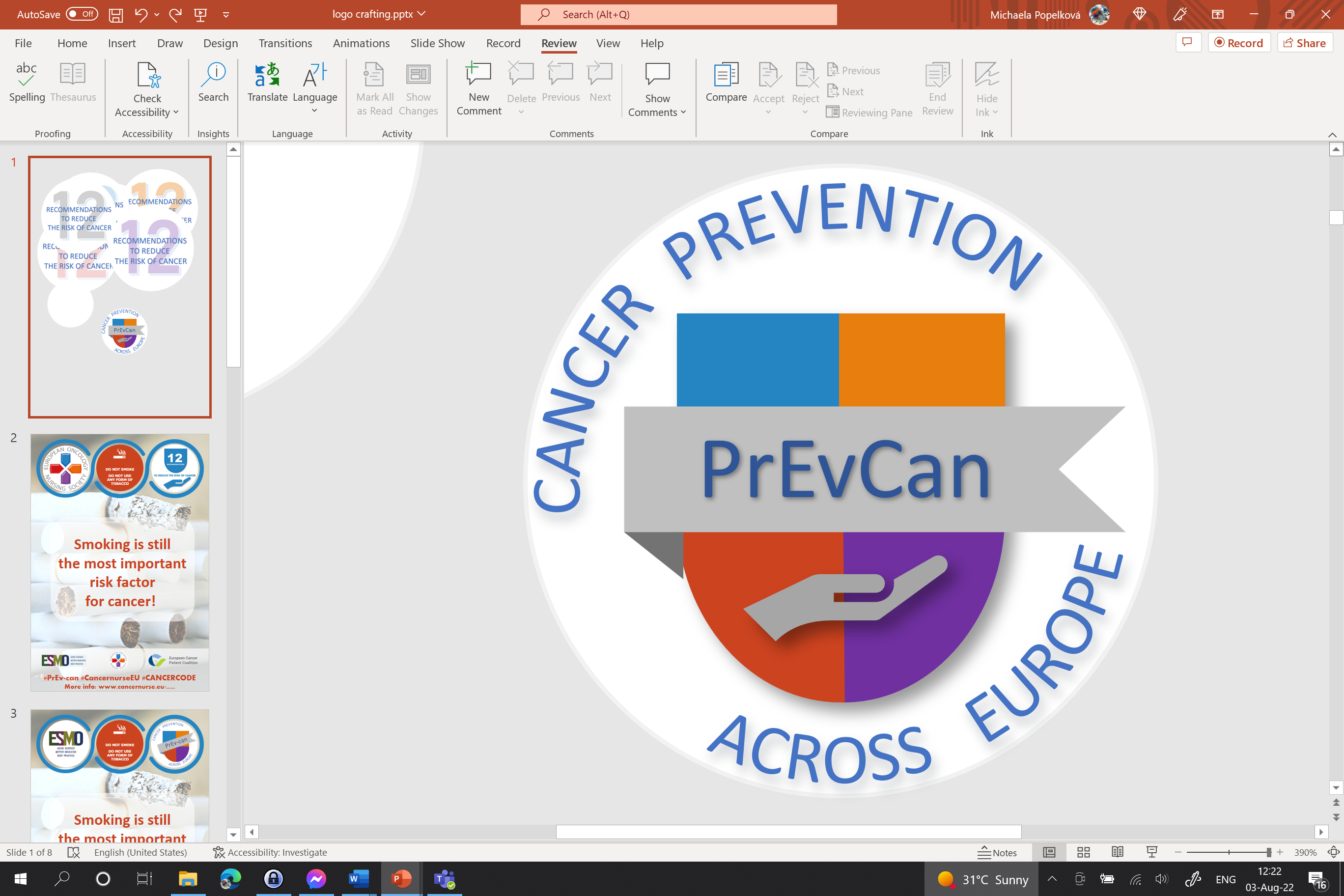 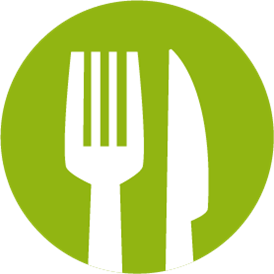 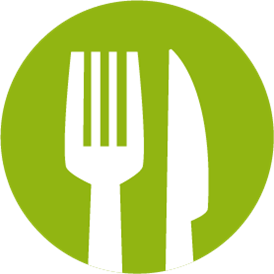 SAĞLİKLİ BESLENIN
Kuruluşunuzun logosunu buraya ekleyin
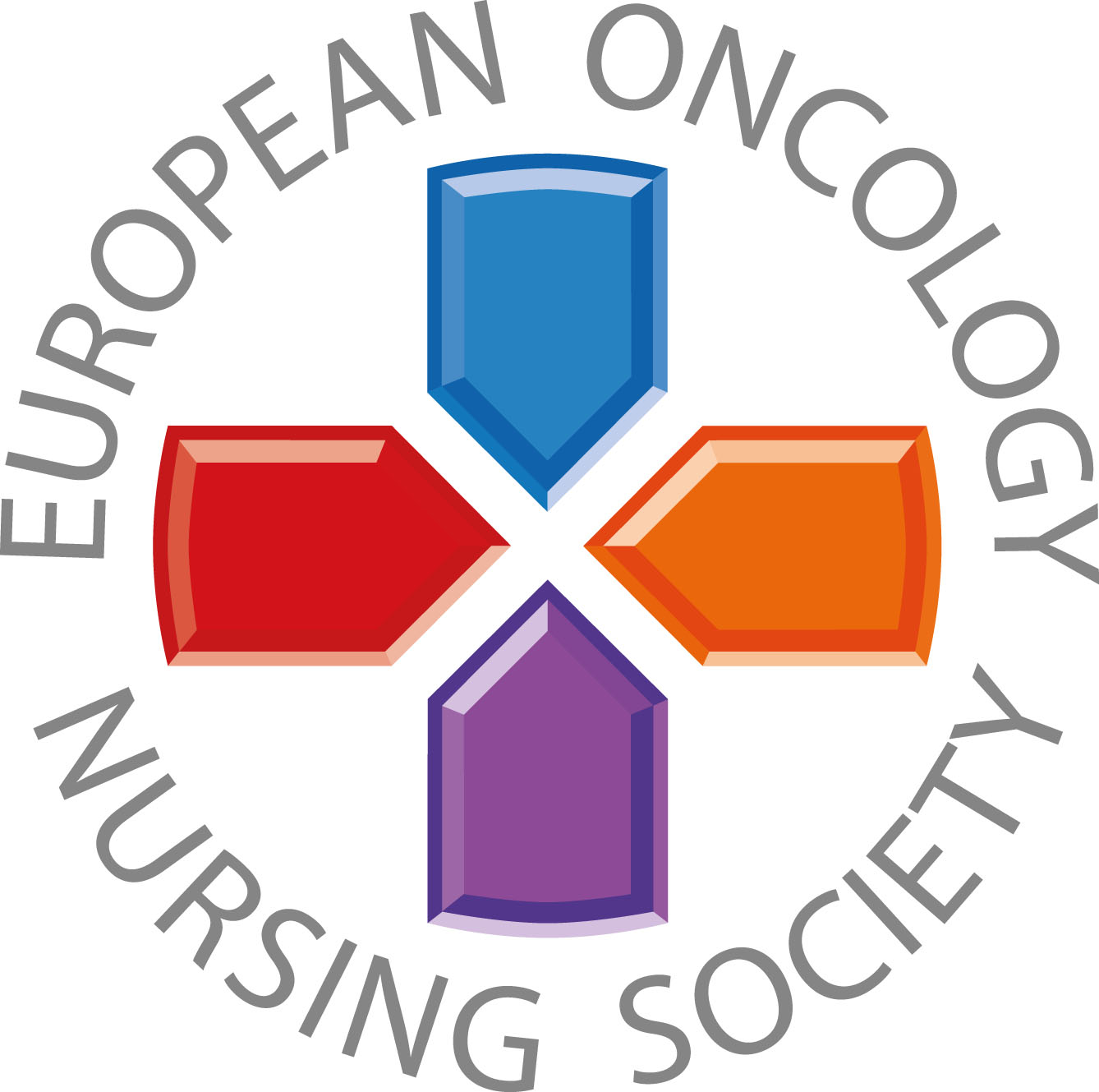 Sağlıklı beslenme kanser riskini azaltabilir
#PrEvCan #CANCERCODE
PrEvCan© kampanyası EONS tarafından başlatıldı ve kampanya ortağı ESMO ile birlikte yürütülmektedir. Daha fazla bilgi için: www.cancernurse.eu/prevcan
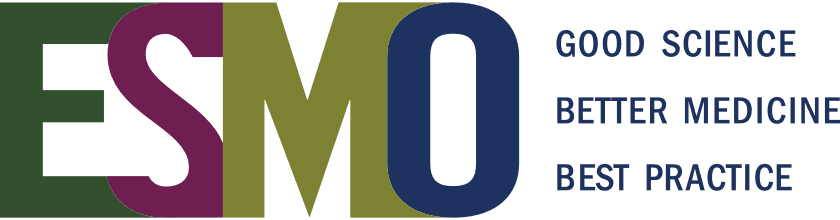 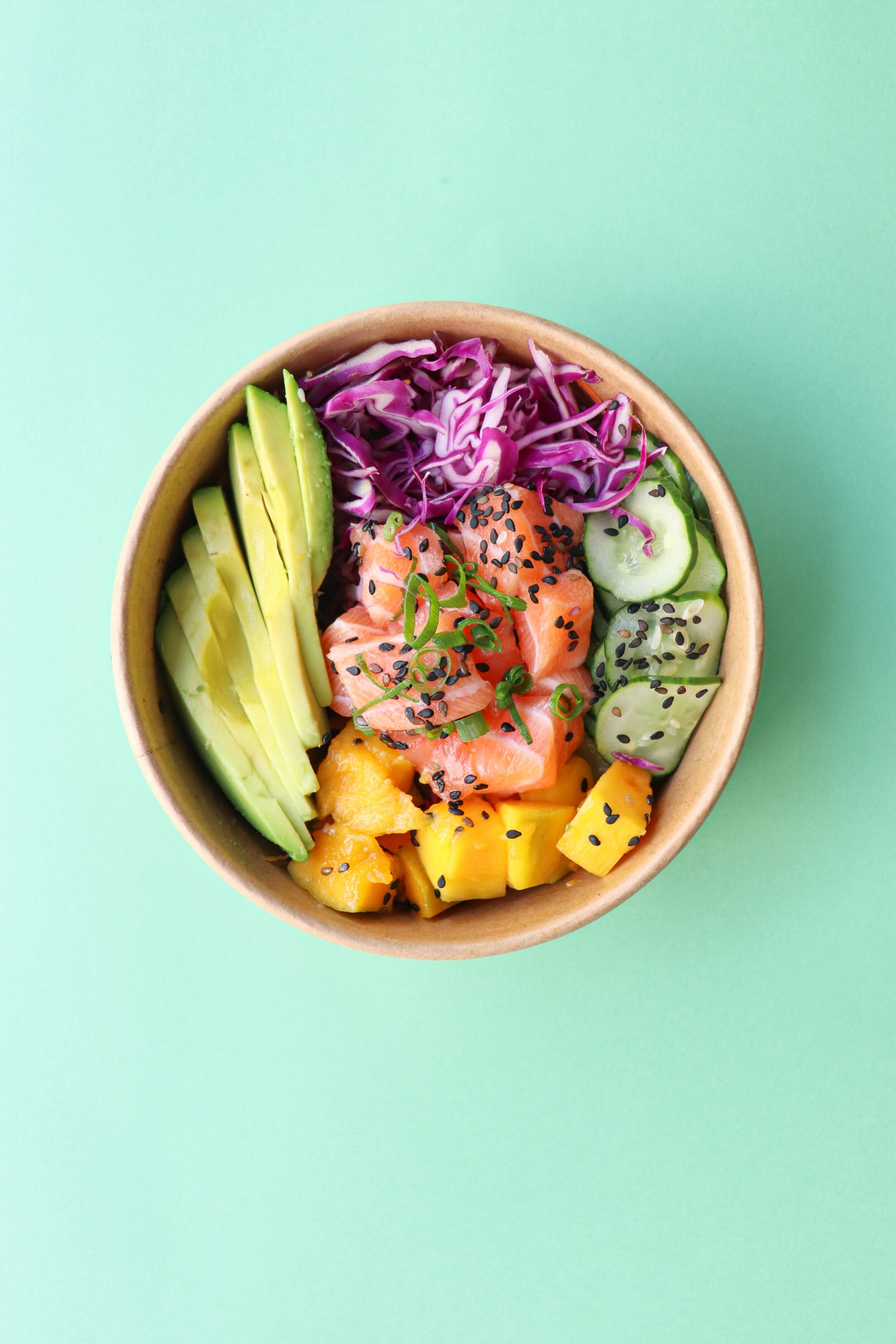 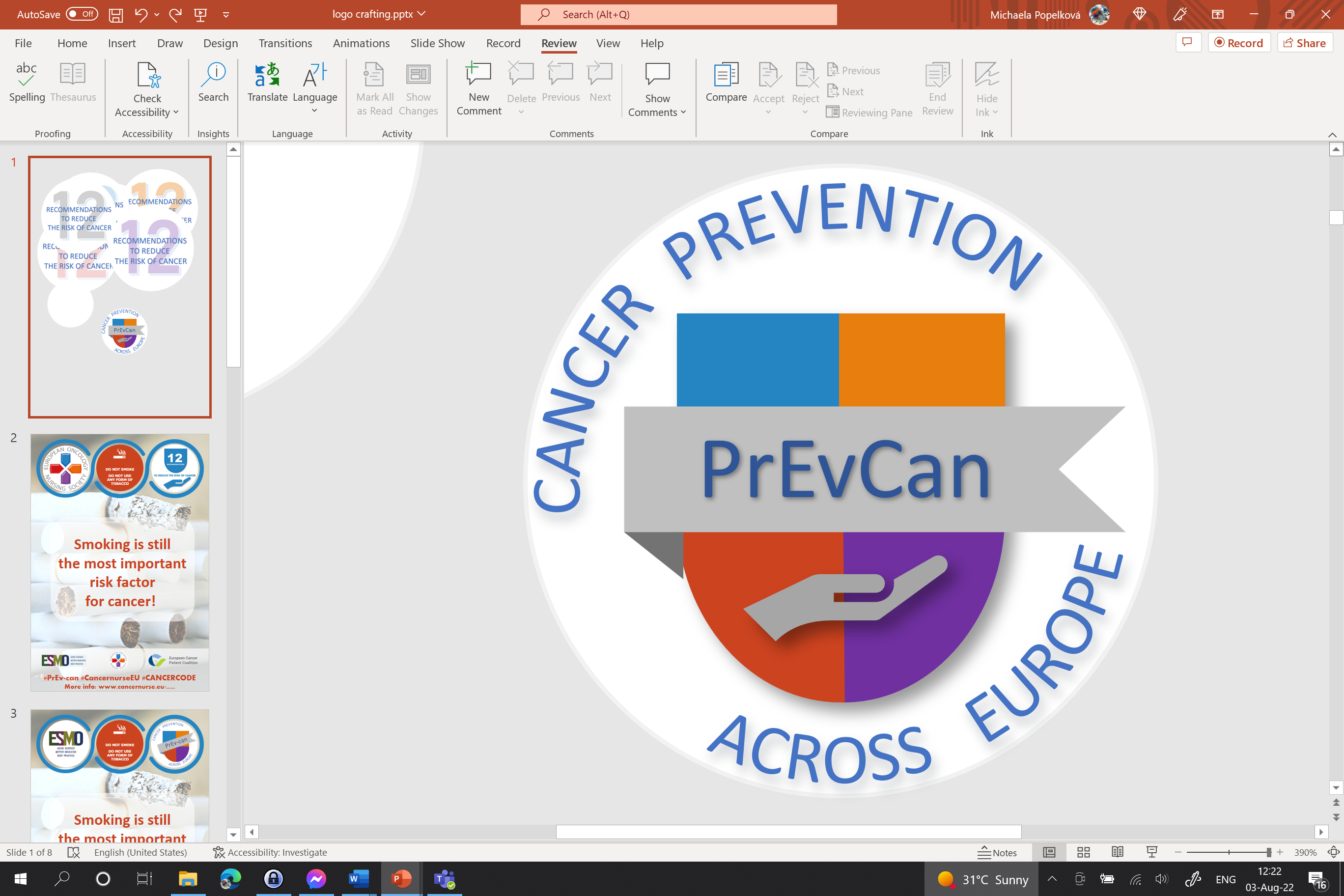 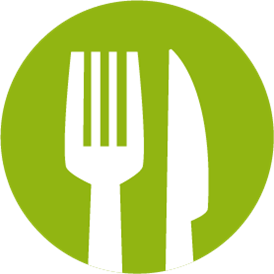 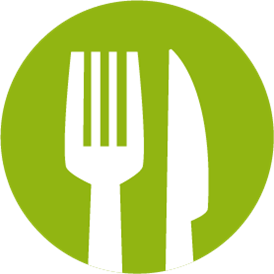 SAĞLİKLİ BESLENIN
Kuruluşunuzun logosunu buraya ekleyin
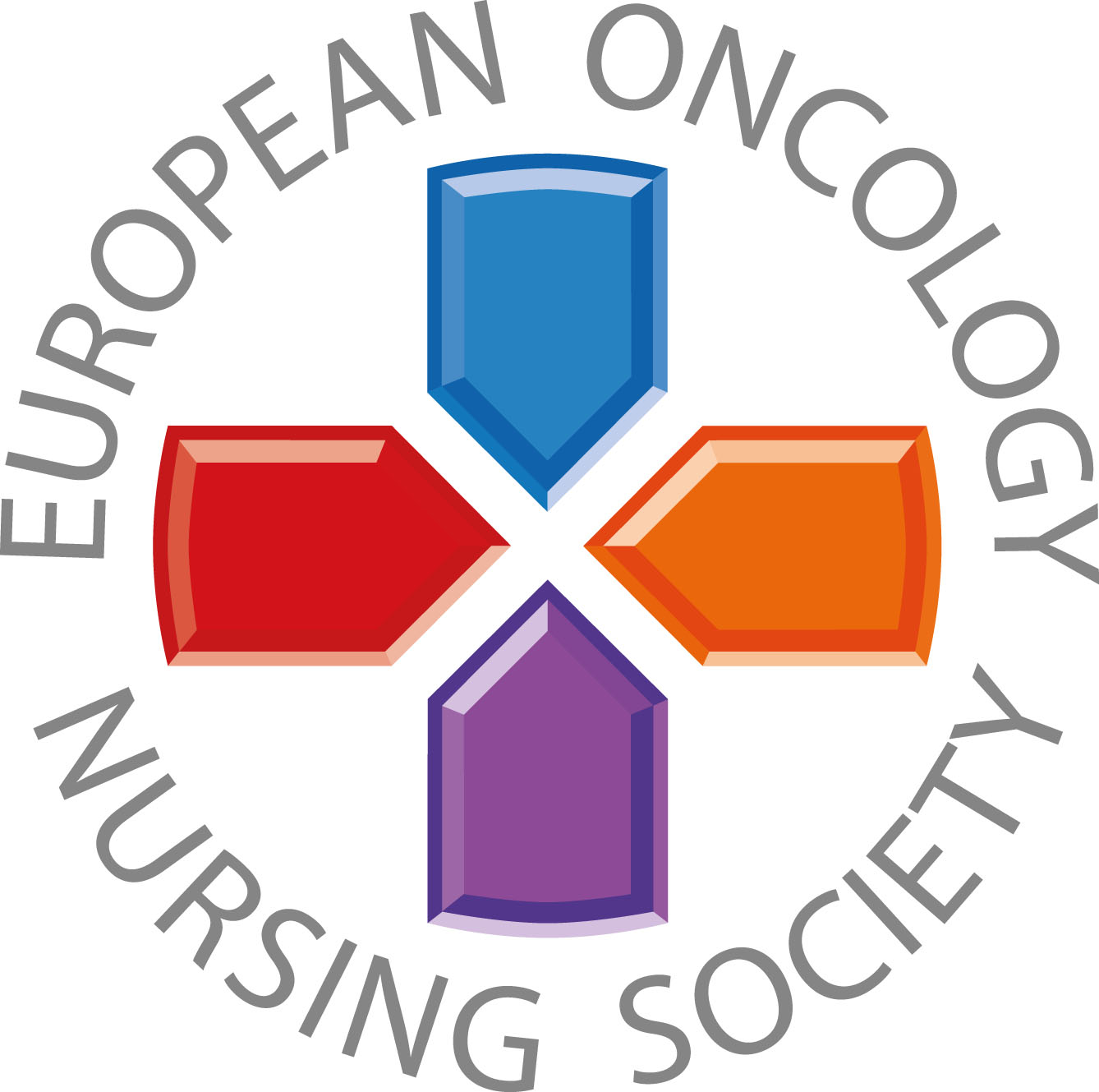 Sağlıklı yiyeceklerin pişirilmesi pahalı, zaman alıcı veya karmaşık olmak zorunda değildir
#PrEvCan #CANCERCODE
PrEvCan© kampanyası EONS tarafından başlatıldı ve kampanya ortağı ESMO ile birlikte yürütülmektedir. Daha fazla bilgi için: www.cancernurse.eu/prevcan
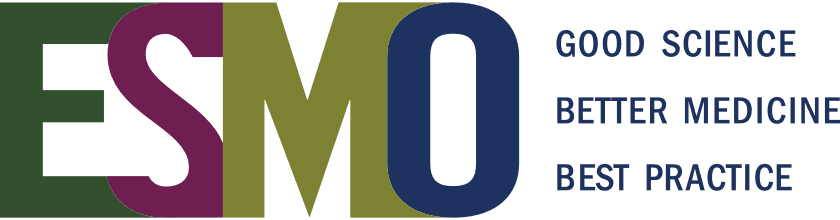 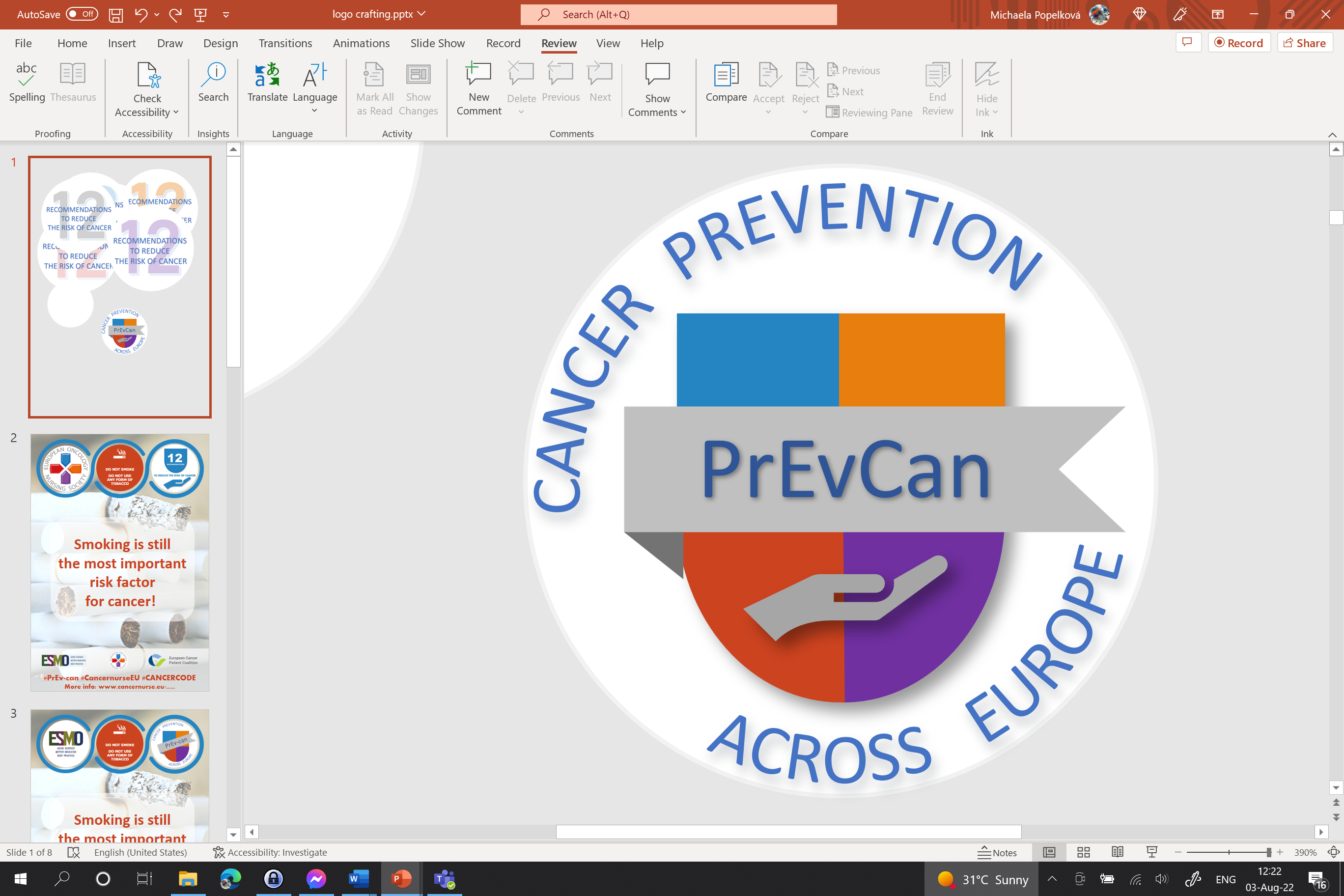 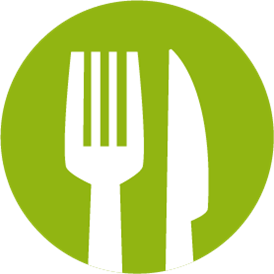 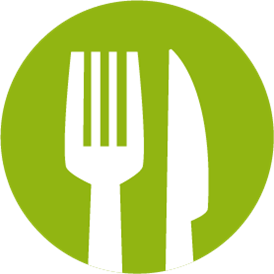 SAĞLİKLİ BESLENIN
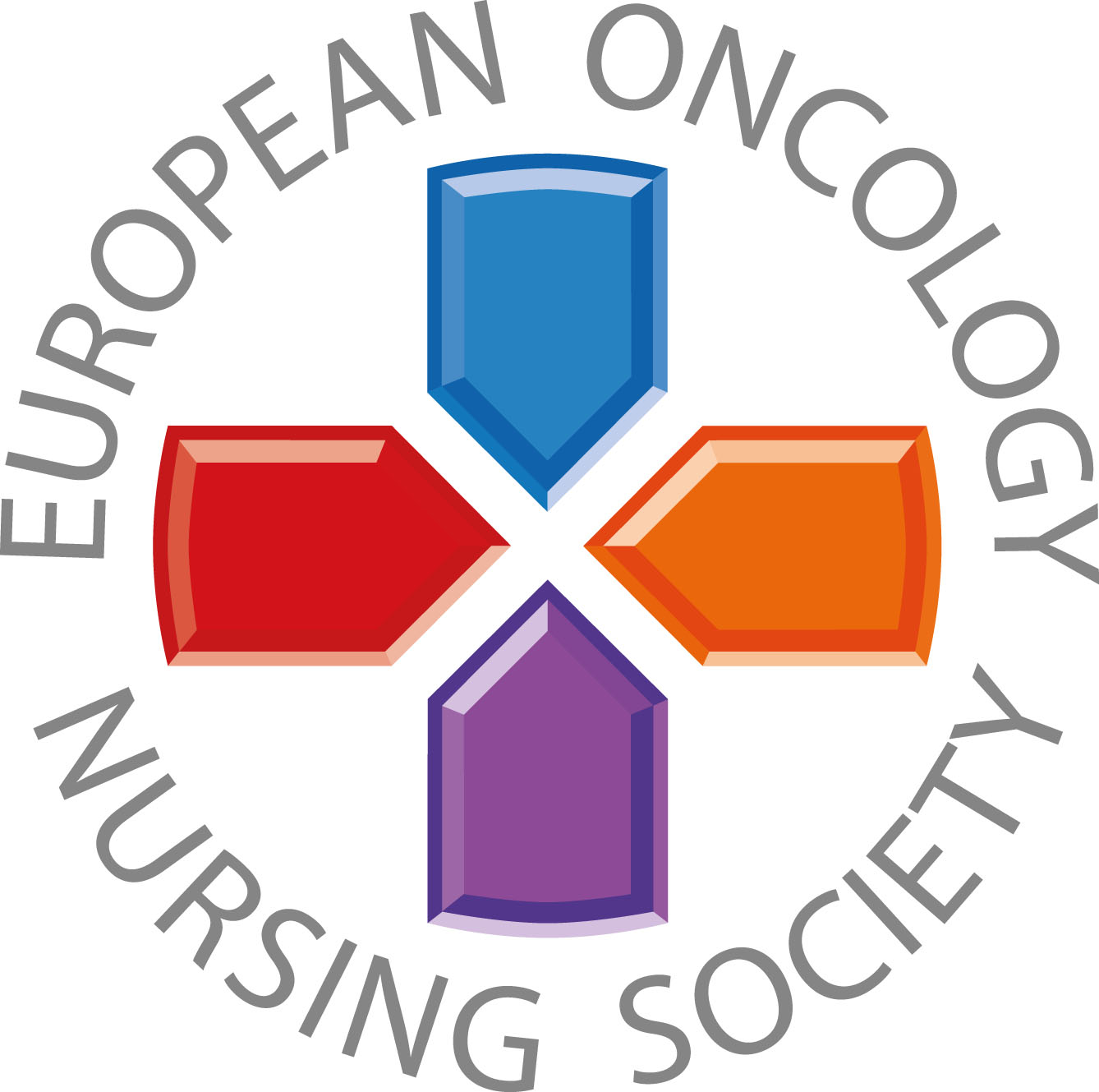 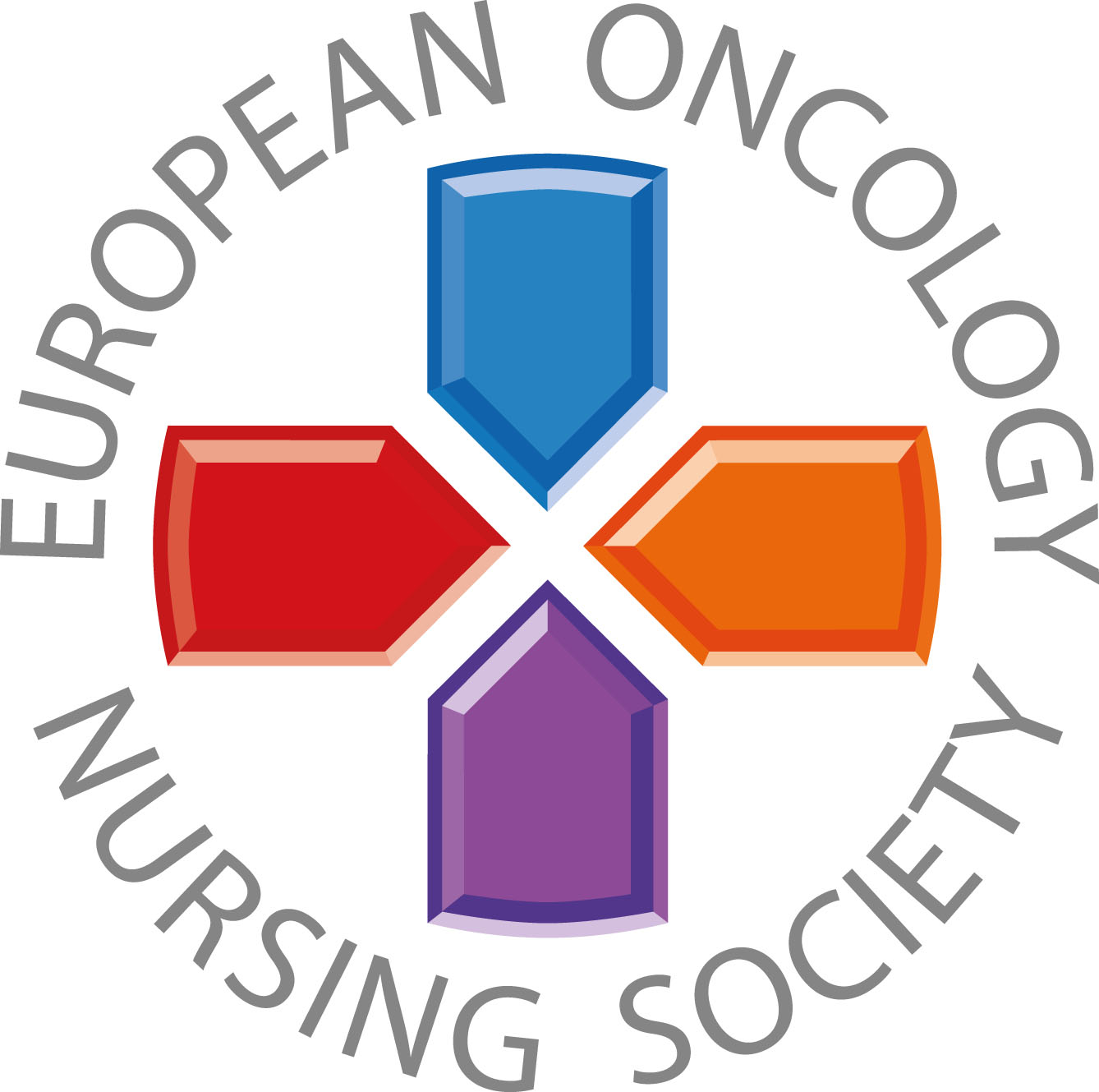 Sağlık bakım profesyonelleri için mesajlar
#PrEvCan #CANCERCODE
PrEvCan© kampanyası EONS tarafından başlatıldı ve kampanya ortağı ESMO ile birlikte yürütülmektedir. Daha fazla bilgi için: www.cancernurse.eu/prevcan
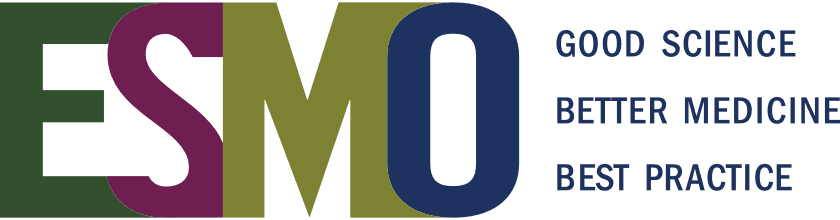 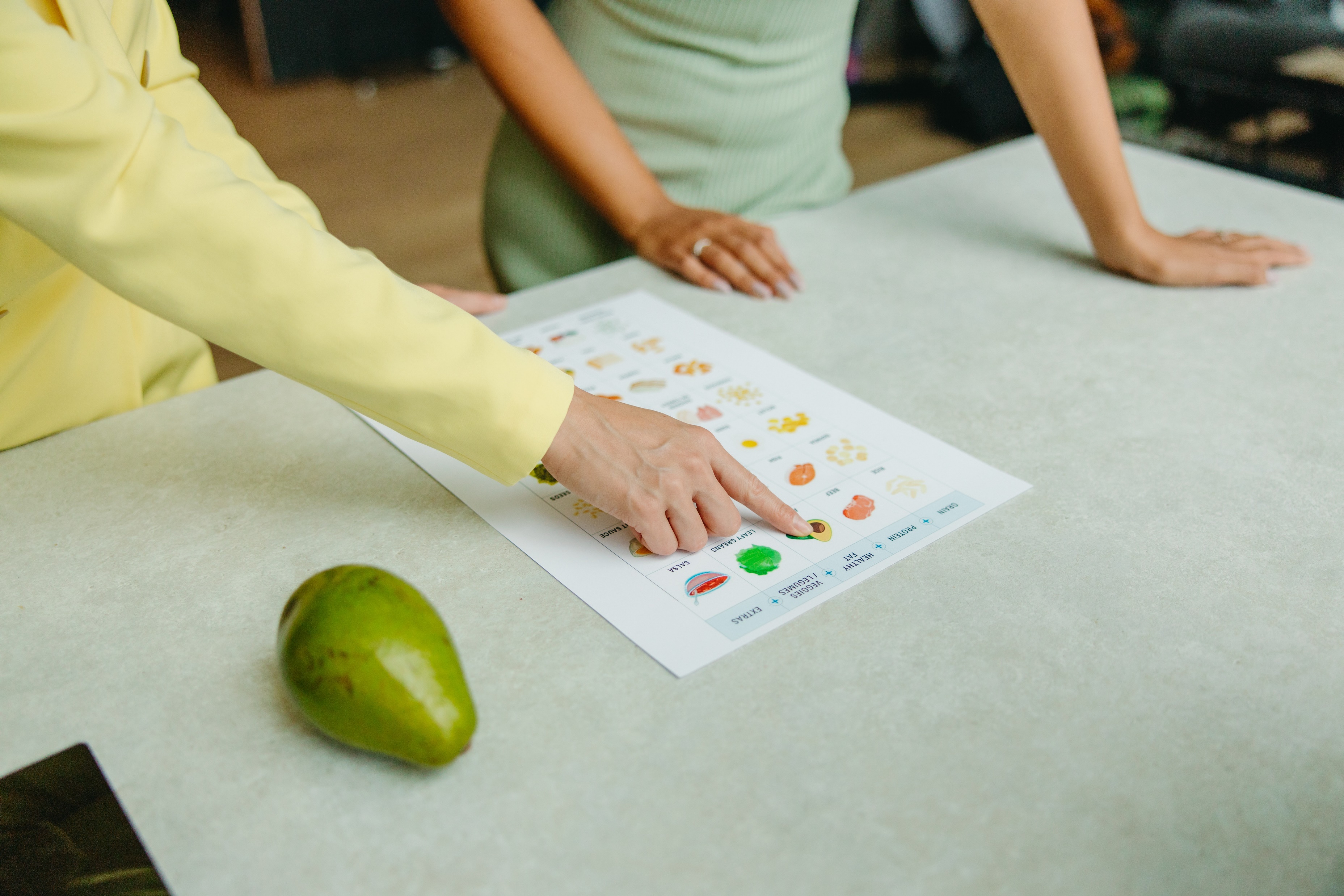 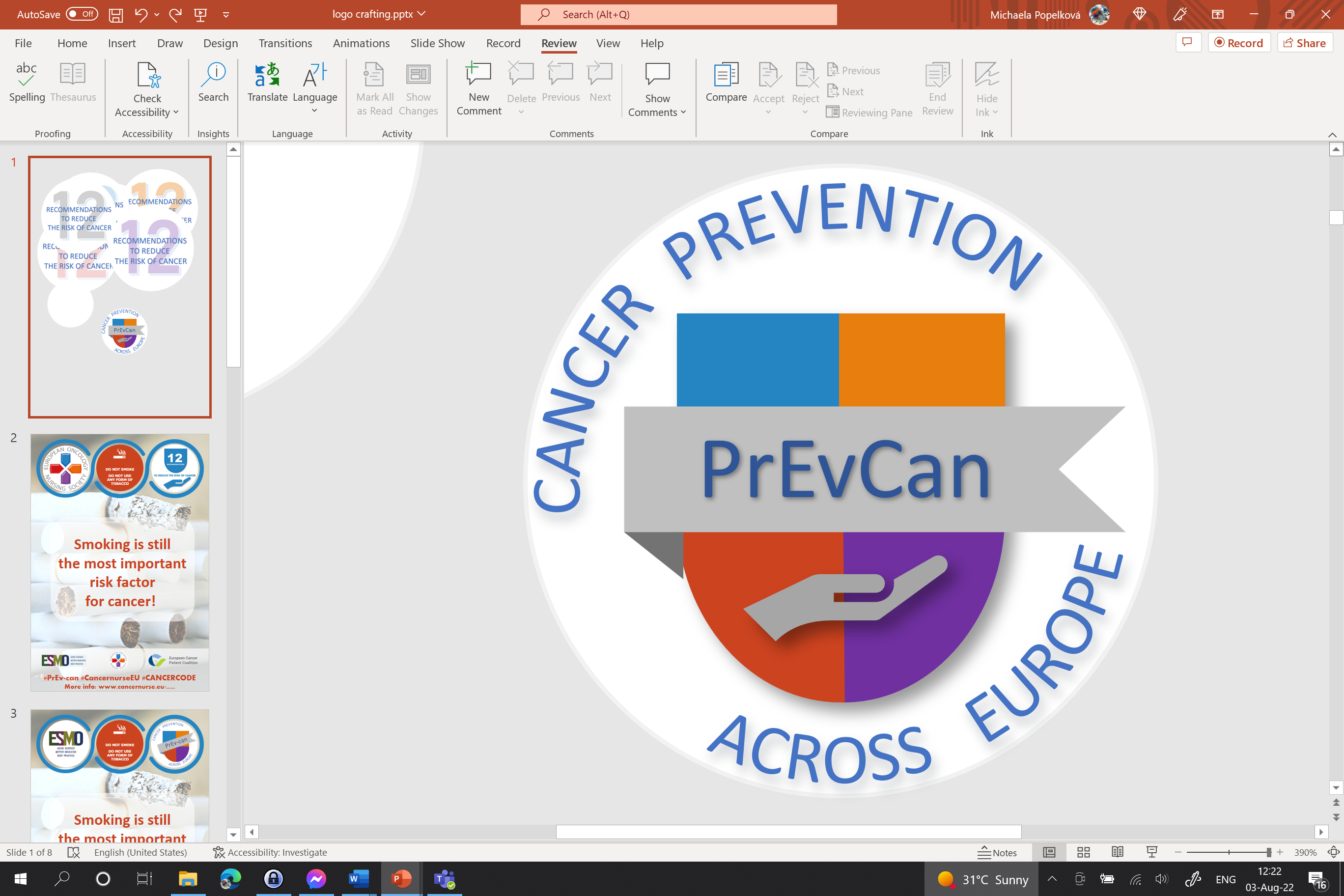 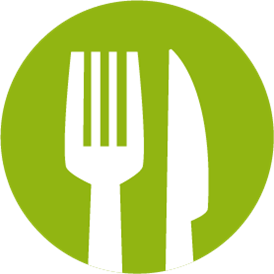 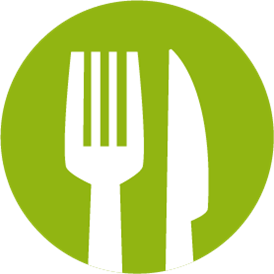 SAĞLİKLİ BESLENIN
Kuruluşunuzun logosunu buraya ekleyin
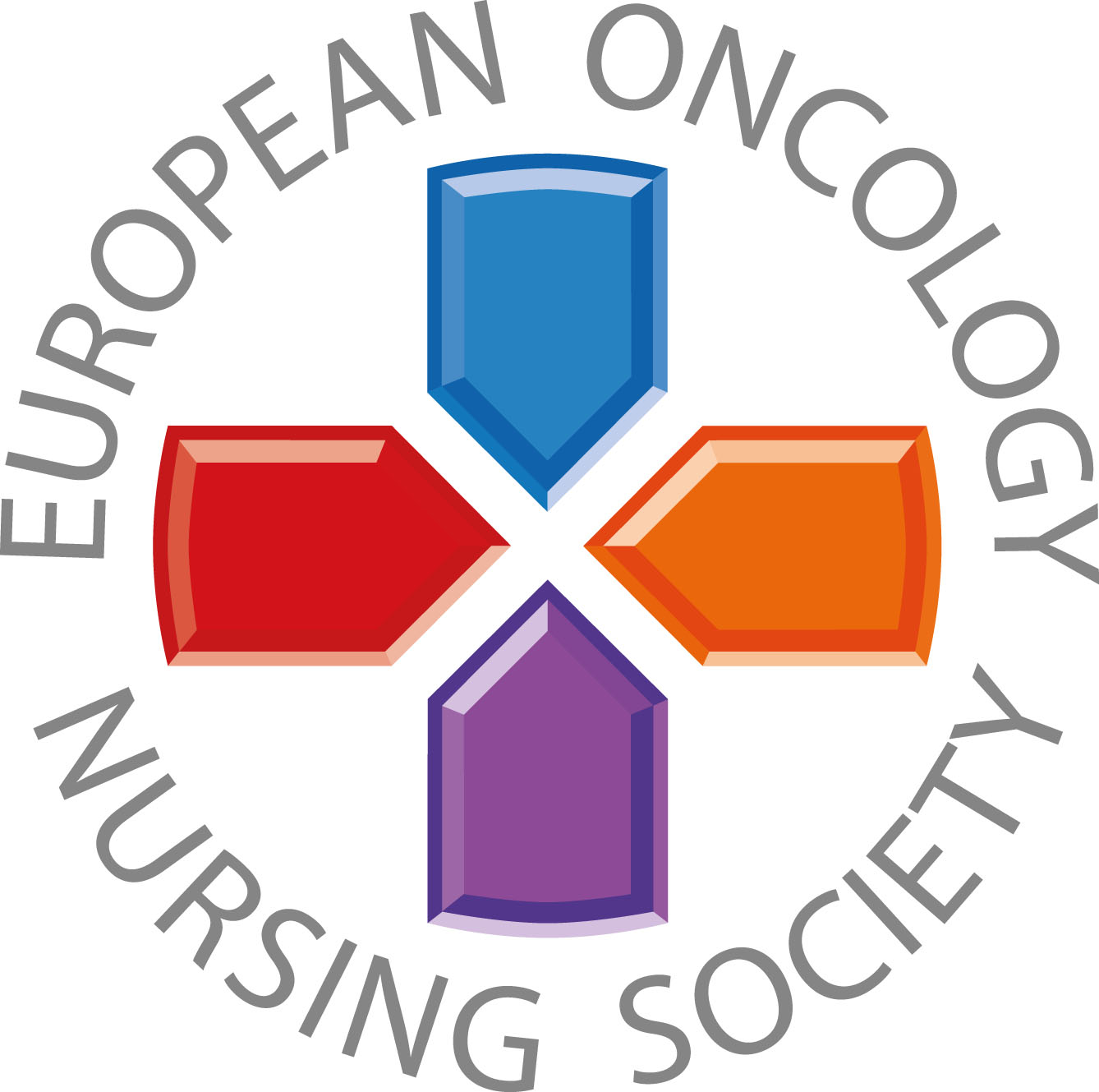 Hastalarınıza ve ailelerine diyetleri ve gıda alımları hakkında sorular sorun, değerlendirin ve tavsiyelerde bulunun
#PrEvCan #CANCERCODE
PrEvCan© kampanyası EONS tarafından başlatıldı ve kampanya ortağı ESMO ile birlikte yürütülmektedir. Daha fazla bilgi için: www.cancernurse.eu/prevcan
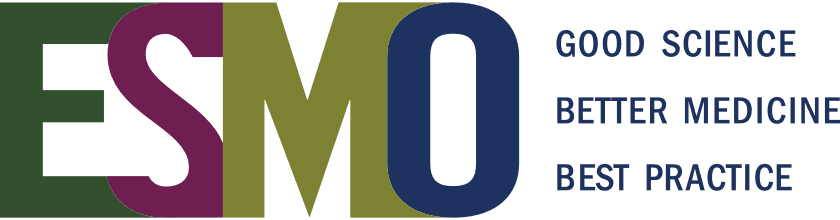 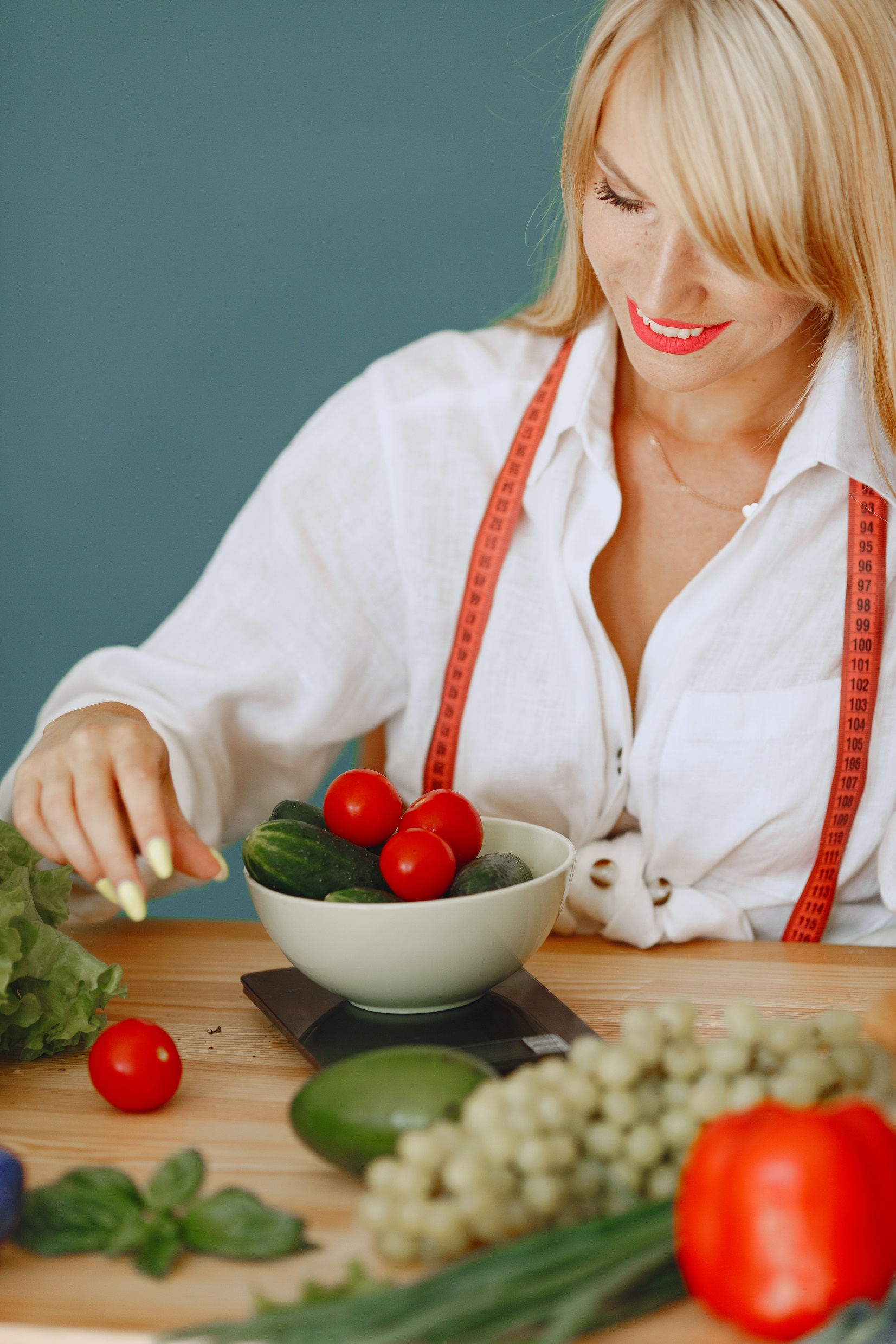 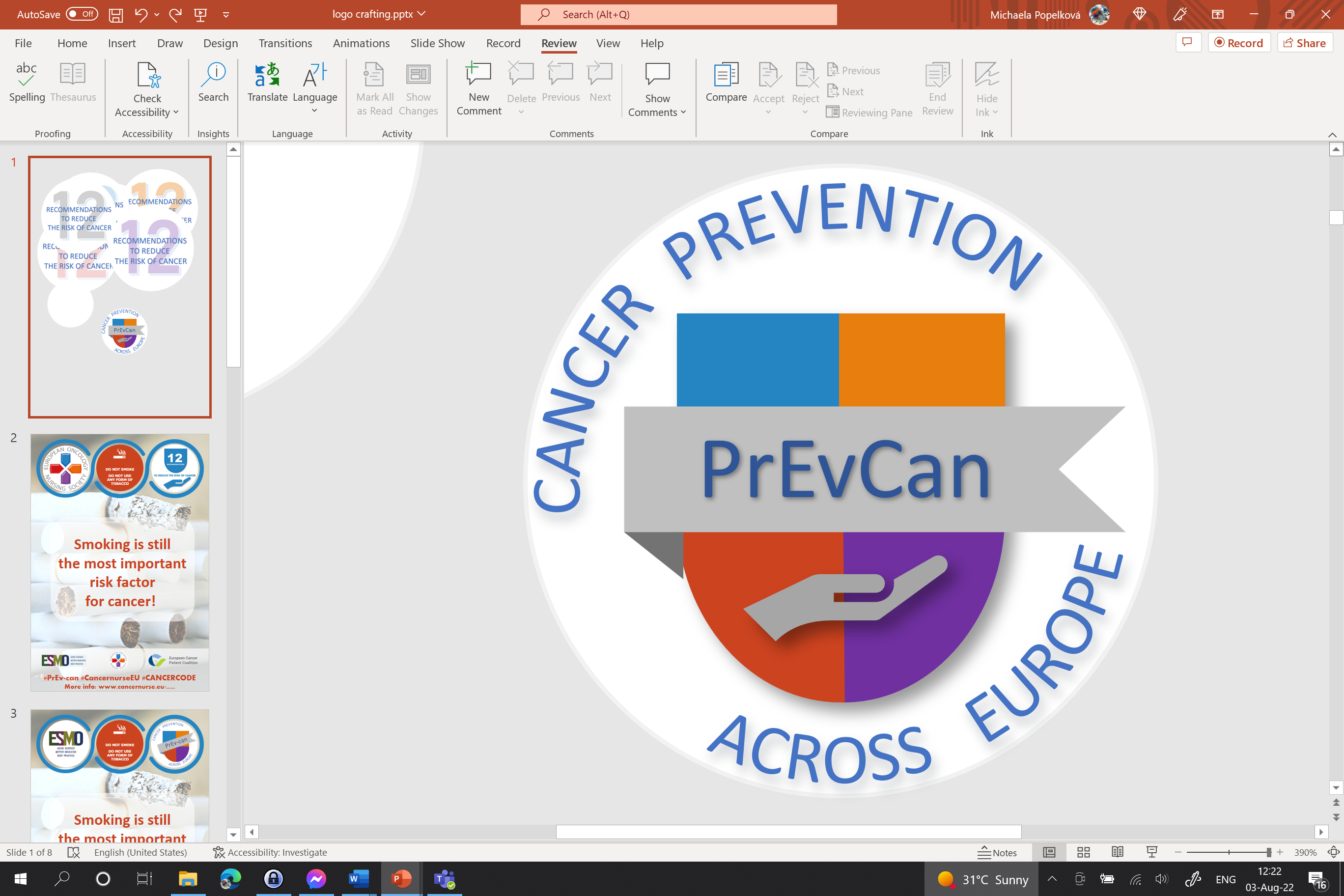 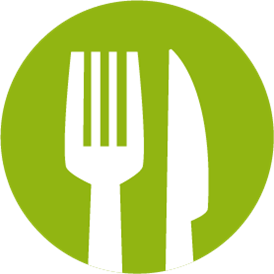 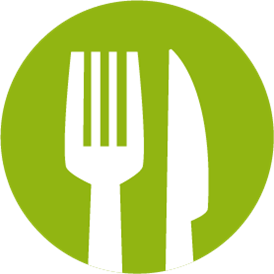 SAĞLİKLİ BESLENIN
Kuruluşunuzun logosunu buraya ekleyin
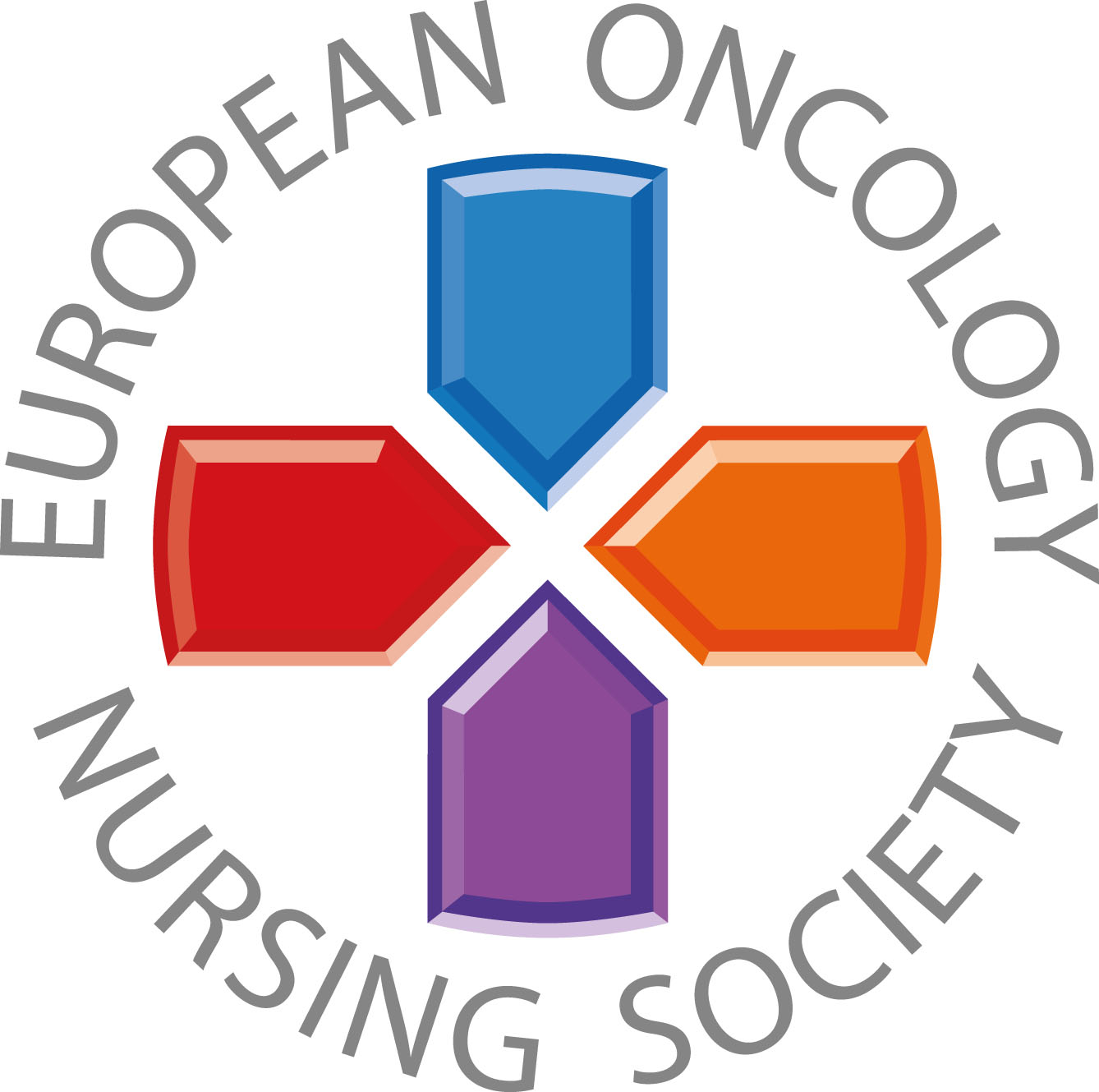 Kendi sağlığınıza, hastalarınızın ve ailelerinin sağlığına dikkat edin. Sağlıklı beslenmeyi önerin ve destekleyin!
#PrEvCan #CANCERCODE
PrEvCan© kampanyası EONS tarafından başlatıldı ve kampanya ortağı ESMO ile birlikte yürütülmektedir. Daha fazla bilgi için: www.cancernurse.eu/prevcan
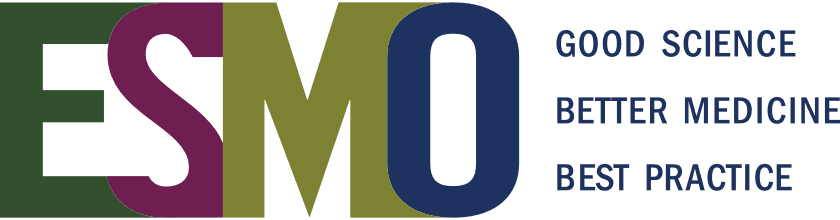 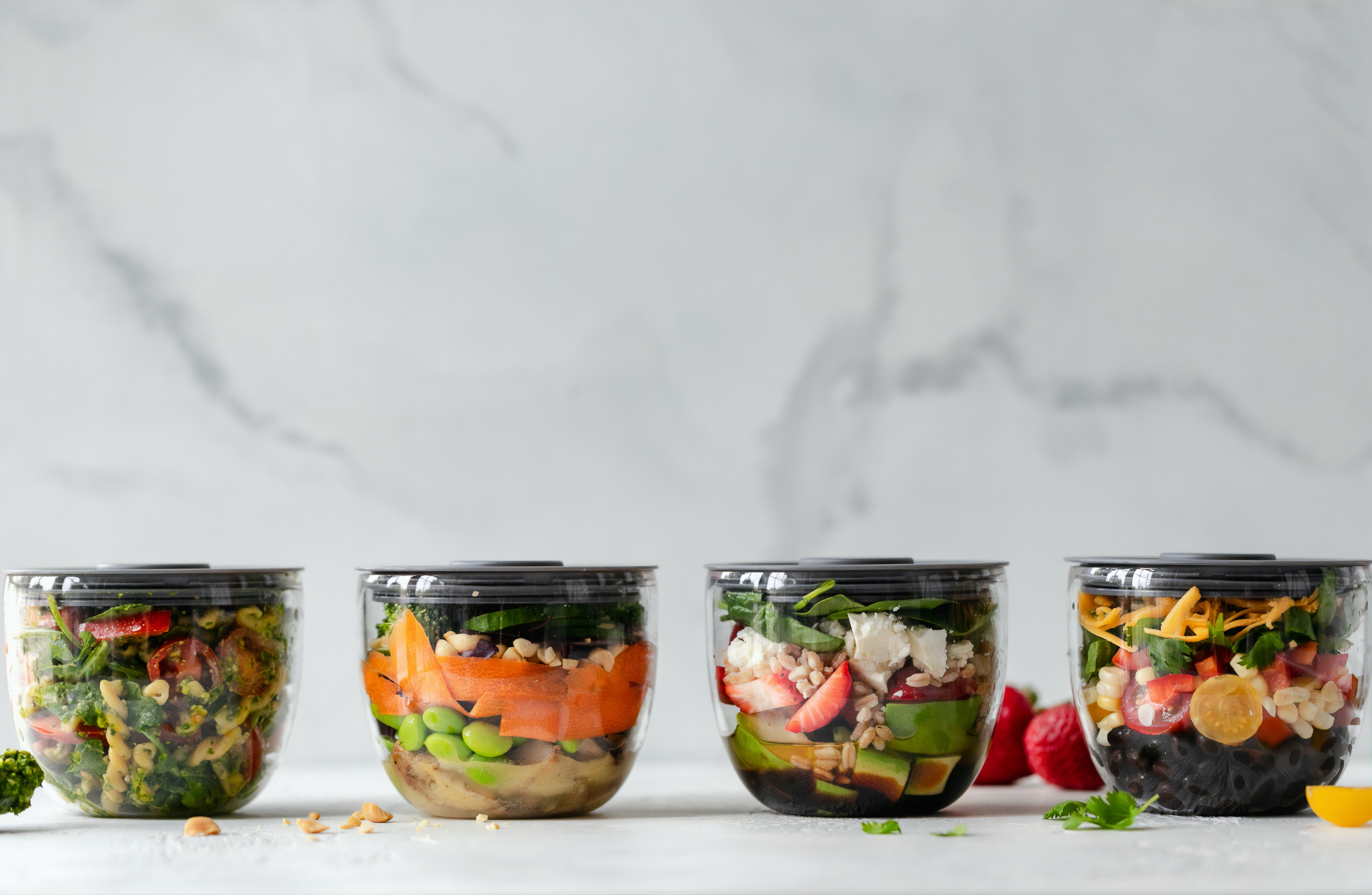 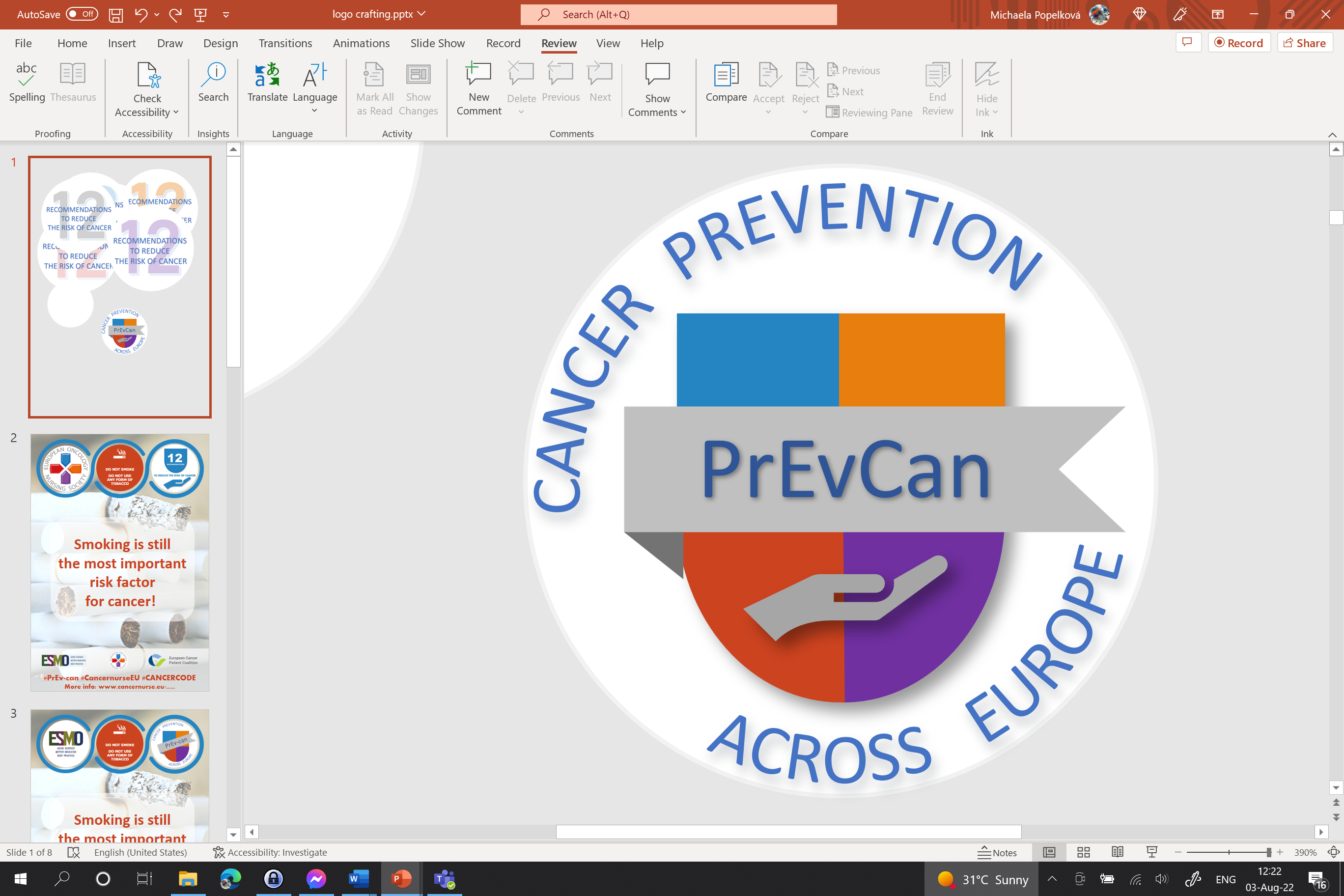 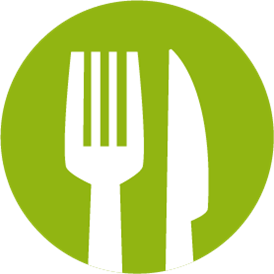 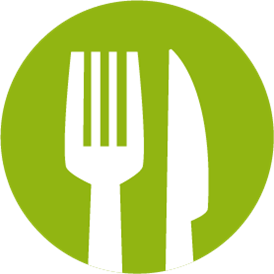 SAĞLİKLİ BESLENIN
Kuruluşunuzun logosunu buraya ekleyin
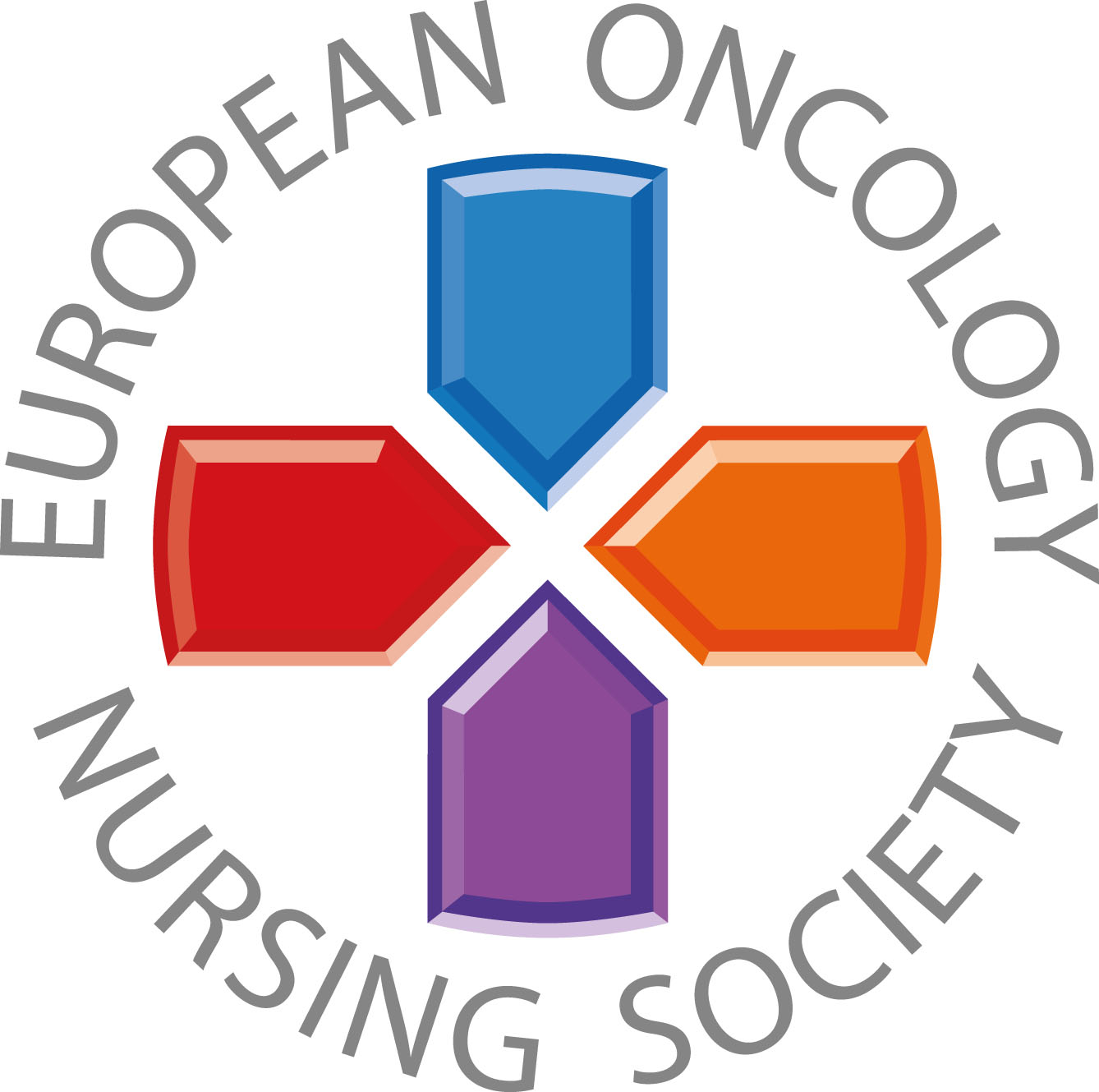 Nöbetlerinizde sağlıklı yemekler seçtiğinizden emin olun
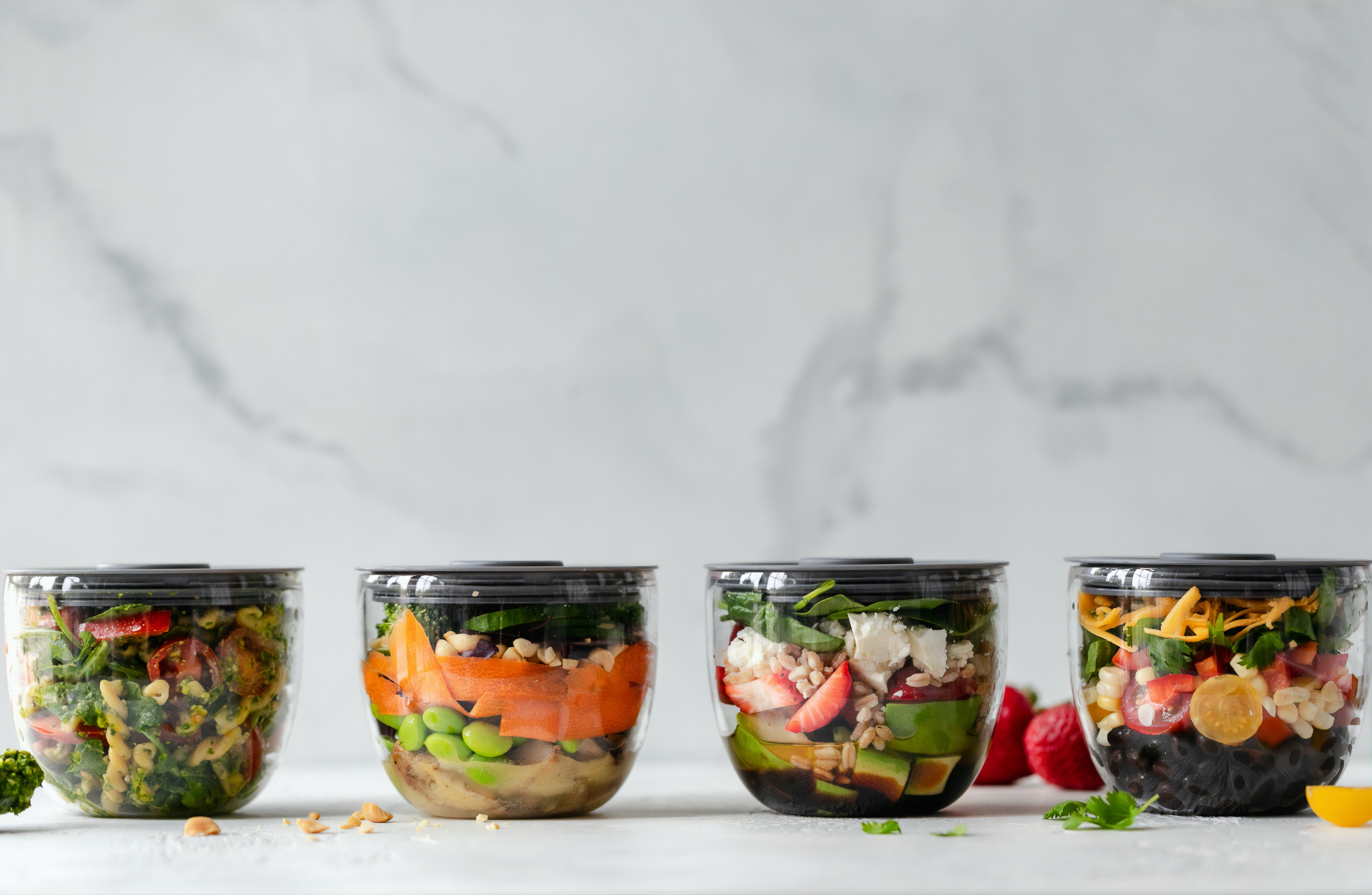 #PrEvCan #CANCERCODE
PrEvCan© kampanyası EONS tarafından başlatıldı ve kampanya ortağı ESMO ile birlikte yürütülmektedir. Daha fazla bilgi için: www.cancernurse.eu/prevcan
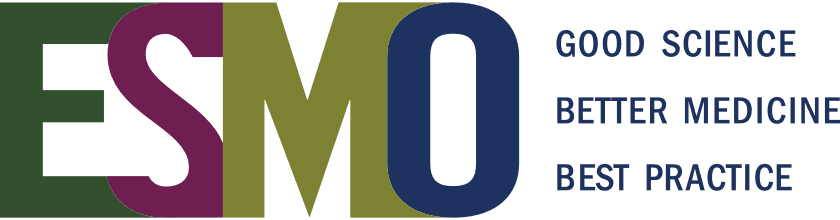 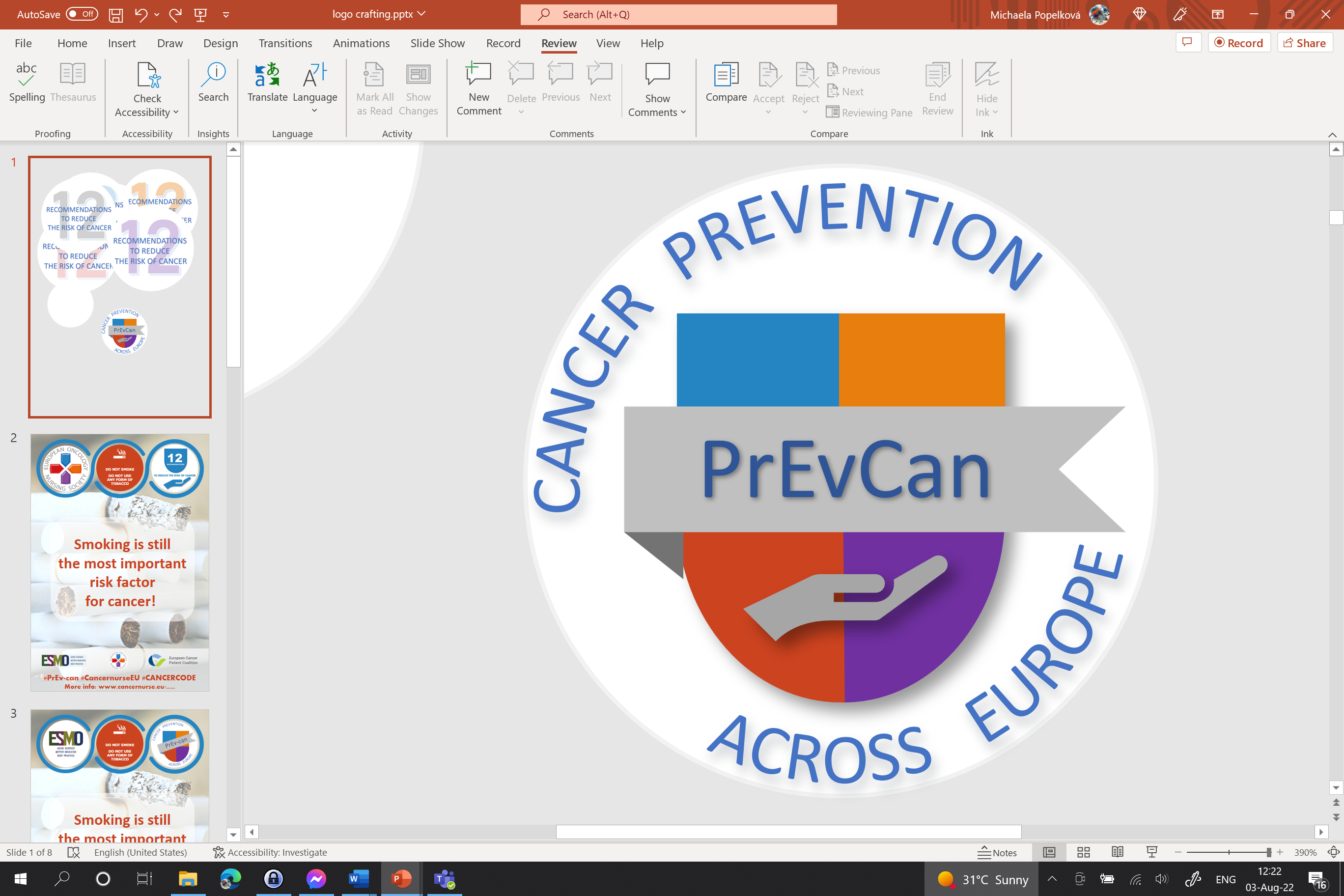 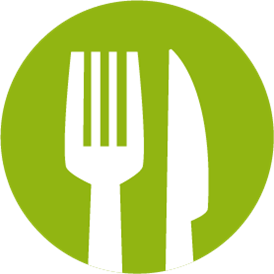 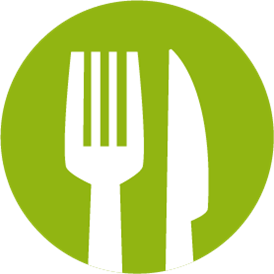 SAĞLİKLİ BESLENIN
Kuruluşunuzun logosunu buraya ekleyin
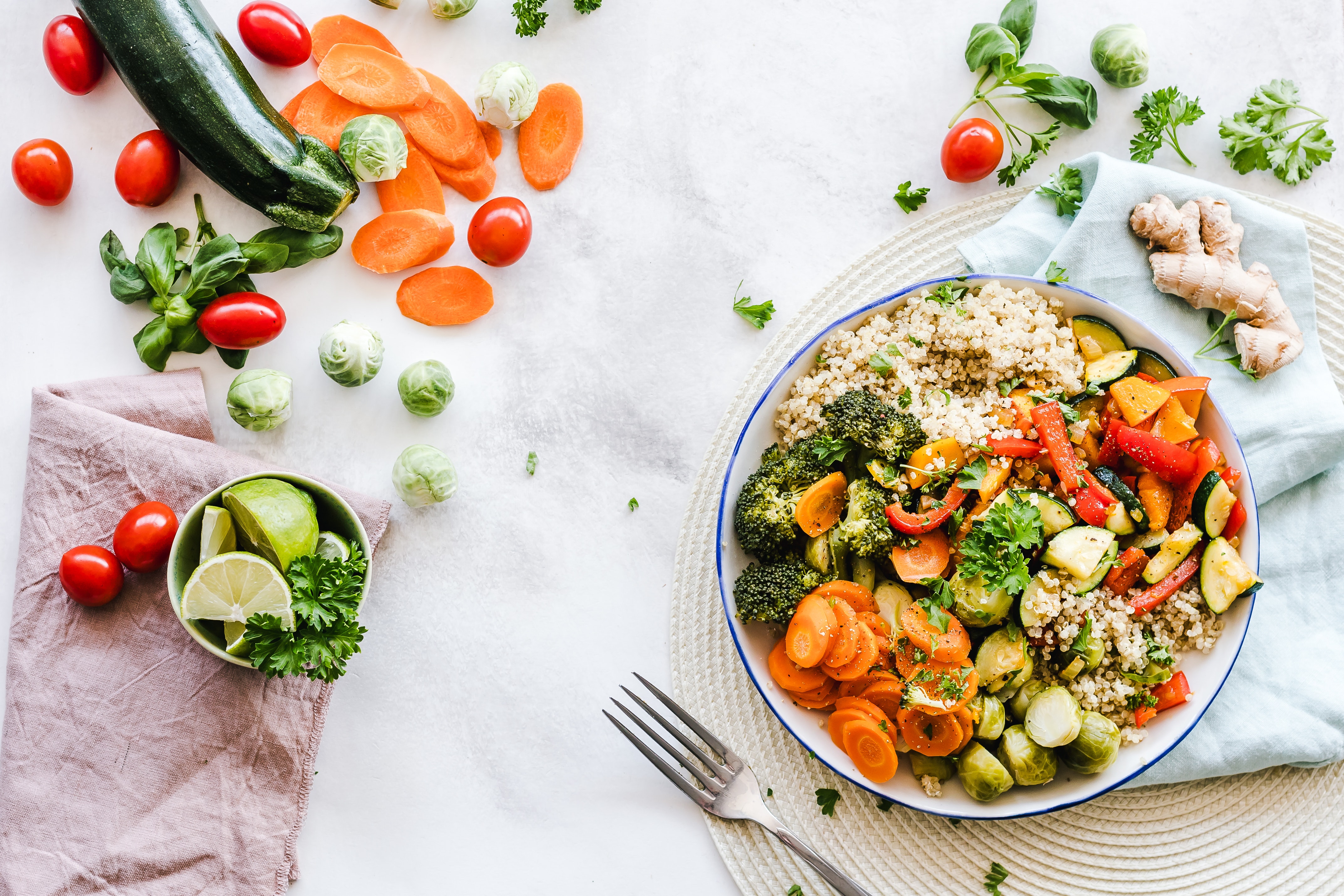 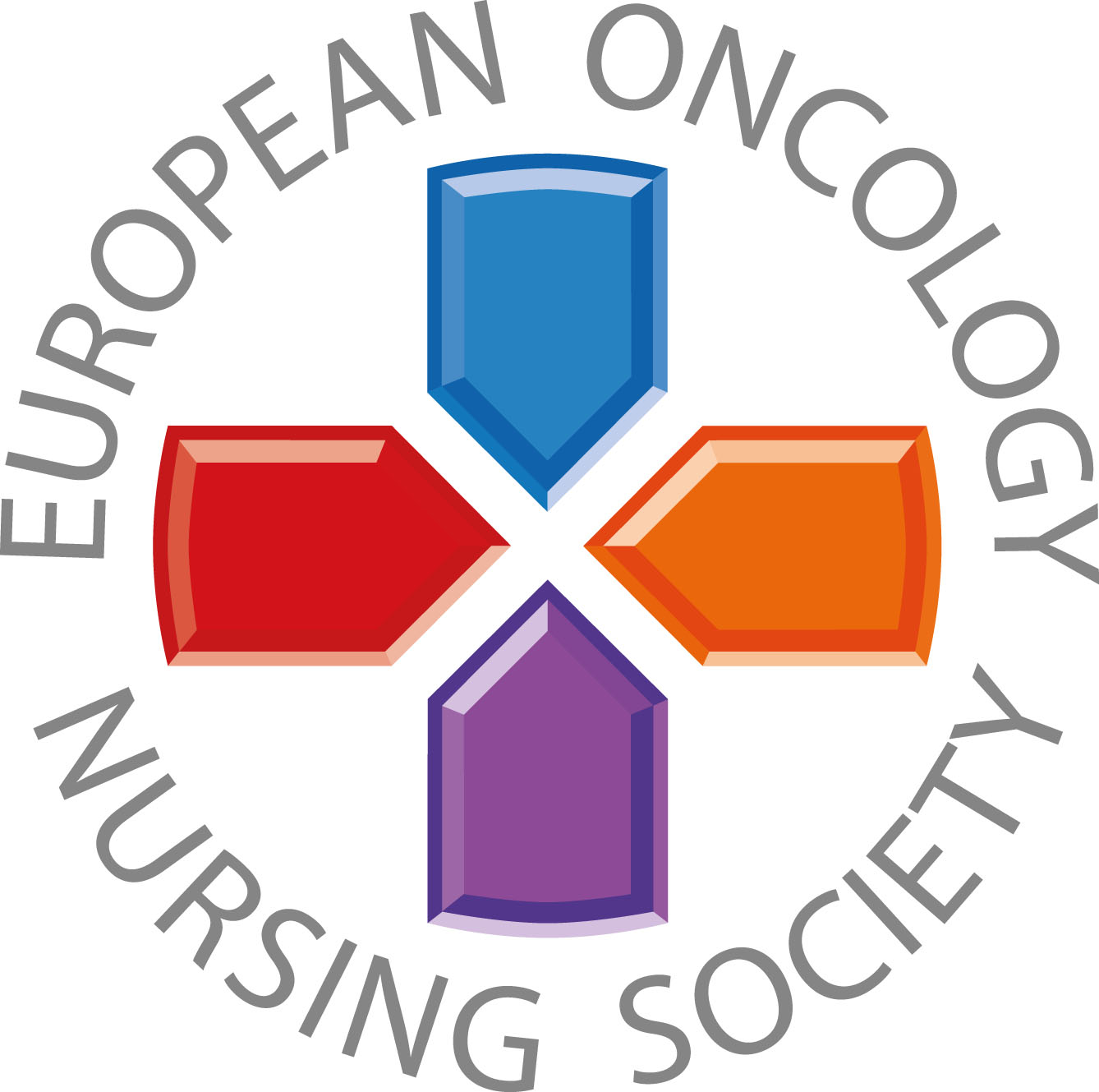 Fotoğrafınızı ekleyin
Özelleştirilmiş metin
#PrEvCan #CANCERCODE
PrEvCan© kampanyası EONS tarafından başlatıldı ve kampanya ortağı ESMO ile birlikte yürütülmektedir. Daha fazla bilgi için: www.cancernurse.eu/prevcan
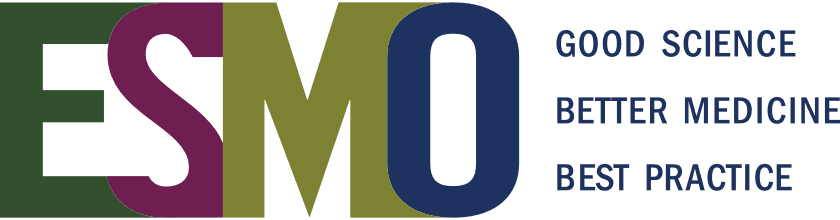